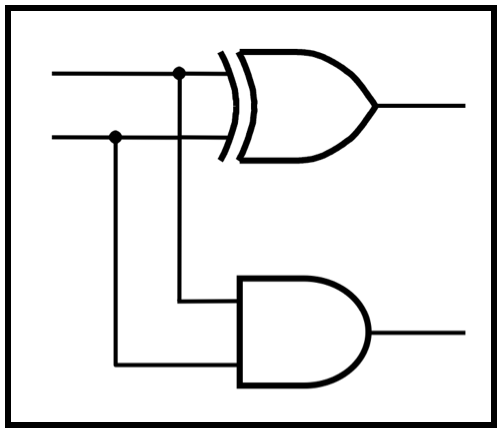 CprE 2810: Digital Logic
Instructor: Alexander Stoytchev

http://www.ece.iastate.edu/~alexs/classes/
Arithmetic Logic Unit &Program Counter
CprE 2810: Digital Logic
Iowa State University, Ames, IA
Copyright © Alexander Stoytchev
c1
Control
PC
Update
Logic
OpCode
Decoder
00110100 00000000
00110000 00000001
10001100 00000000
11010011 00000000
11110010 00000011
01000100 00000000
01010000 00000001
11100000 11111011
10100100 00000010
100000
 100001
 100010
 100011
 100100
 100101
 100110
 100111
 101000
c1 c2 c3 c4 c5 c6 c7 c8 c9 c10 c11 c12 c13 c14 c15 c16 c17 c18
100000
0  0  0  0  0  0  0  0  0  0   0   0   0   0   0   0   0   0
A
00000000
B
Code Memory
00000000
C
00000000
D
00000000
c14
c17
Registers
Flags
c4
c5
0 0 0 0
A
B
C
D
c18
c15
0000
 0001
 0010
 0011
 0100
 0101
 0110
 0111
00000101
00000000
00000000
00000000
00000000
00000000
00000000
00000000
c6
c7
ALU
0


1
0


1
c11
A
B
C
D
0


1
PC
Data Memory
c16
c13
c12
c8
c9
c10
c3
0


1
c2
Switches
1


0
i281 CPU
Write 
Select
Write Enable
c1
Control
PC
Update
Logic
OpCode
Decoder
00110100 00000000
00110000 00000001
10001100 00000000
11010011 00000000
11110010 00000011
01000100 00000000
01010000 00000001
11100000 11111011
10100100 00000010
100000
 100001
 100010
 100011
 100100
 100101
 100110
 100111
 101000
Input
c1 c2 c3 c4 c5 c6 c7 c8 c9 c10 c11 c12 c13 c14 c15 c16 c17 c18
100000
0  0  0  0  0  0  0  0  0  0   0   0   0   0   0   0   0   0
A
00000000
Read 
Select
Write 
Select
B
Code Memory
00000000
Write Enable
C
Write Enable
00000000
D
00000000
c14
c17
Port0 Read Select
Registers
ALU Select
Flags
c4
c5
0 0 0 0
A
B
C
D
ALU Result  Mux
REG Writeback  Mux
c18
c15
0000
 0001
 0010
 0011
 0100
 0101
 0110
 0111
00000101
00000000
00000000
00000000
00000000
00000000
00000000
00000000
Port1 Read Select
c6
c7
ALU Source  Mux
ALU
0


1
0


1
Input
c11
A
B
C
D
0


1
Write Enable
Read 
Select
PC
DMEM Input  Mux
Write 
Select
Data Memory
c16
c13
c12
c8
c9
c10
c3
0


1
PC Mux
Write Enable
c2
Input
Switches
1


0
i281 CPU
c1
Control
PC
Update
Logic
OpCode
Decoder
00110100 00000000
00110000 00000001
10001100 00000000
11010011 00000000
11110010 00000011
01000100 00000000
01010000 00000001
11100000 11111011
10100100 00000010
100000
 100001
 100010
 100011
 100100
 100101
 100110
 100111
 101000
16
8 high
4
27
4
6
6
16
8
8
8
c1 c2 c3 c4 c5 c6 c7 c8 c9 c10 c11 c12 c13 c14 c15 c16 c17 c18
16
6 low
8 low
6 low
4
8
8
8
100000
0  0  0  0  0  0  0  0  0  0   0   0   0   0   0   0   0   0
A
00000000
B
Code Memory
00000000
C
00000000
D
00000000
c14
c17
Registers
Flags
c4
c5
0 0 0 0
A
B
C
D
8
c18
c15
0000
 0001
 0010
 0011
 0100
 0101
 0110
 0111
00000101
00000000
00000000
00000000
00000000
00000000
00000000
00000000
c6
c7
8
8
ALU
0


1
0


1
c11
8
8
A
B
C
D
8
0


1
4 low
8
PC
8
8
Data Memory
c16
c13
c12
c8
c9
c10
c3
8
0


1
8
c2
8 low
4
Switches
6
1


0
6
6
4
6
6
16
i281 CPU
Write 
Select
Write Enable
c1
Control
PC
Update
Logic
OpCode
Decoder
00110100 00000000
00110000 00000001
10001100 00000000
11010011 00000000
11110010 00000011
01000100 00000000
01010000 00000001
11100000 11111011
10100100 00000010
100000
 100001
 100010
 100011
 100100
 100101
 100110
 100111
 101000
16
8 high
4
27
4
Input
6
6
16
8
8
8
c1 c2 c3 c4 c5 c6 c7 c8 c9 c10 c11 c12 c13 c14 c15 c16 c17 c18
16
6 low
8 low
6 low
4
8
8
8
100000
0  0  0  0  0  0  0  0  0  0   0   0   0   0   0   0   0   0
A
00000000
Read 
Select
Write 
Select
B
Code Memory
00000000
Write Enable
C
Write Enable
00000000
D
00000000
c14
c14
c17
Port0 Read Select
Registers
ALU Select
Flags
Flags
c4
c5
0 0 0 0
0 0 0 0
A
B
C
D
8
REG Writeback  Mux
ALU Result  Mux
c18
c15
0000
 0001
 0010
 0011
 0100
 0101
 0110
 0111
00000101
00000000
00000000
00000000
00000000
00000000
00000000
00000000
Port1 Read Select
c6
c7
8
8
ALU Source  Mux
ALU
0


1
0


1
Input
c11
8
8
A
B
C
D
8
0


1
Write Enable
4 low
8
Read 
Select
PC
8
DMEM Input  Mux
8
Data Memory
Write 
Select
c16
c13
c12
c8
c9
c10
c3
8
0


1
PC Mux
8
Write Enable
c2
8 low
4
Switches
Input
6
1


0
6
6
4
6
6
16
i281 CPU
The Arithmetic Logic Unit (ALU)
c1
Control
PC
Update
Logic
OpCode
Decoder
00110100 00000000
00110000 00000001
10001100 00000000
11010011 00000000
11110010 00000011
01000100 00000000
01010000 00000001
11100000 11111011
10100100 00000010
100000
 100001
 100010
 100011
 100100
 100101
 100110
 100111
 101000
16
8 high
4
27
4
6
6
16
8
8
8
c1 c2 c3 c4 c5 c6 c7 c8 c9 c10 c11 c12 c13 c14 c15 c16 c17 c18
16
6 low
8 low
6 low
4
8
8
8
100000
0  0  0  0  0  0  0  0  0  0   0   0   0   0   0   0   0   0
A
00000000
B
Code Memory
00000000
C
00000000
Arithmetic Logic Unit
D
00000000
c14
c17
Registers
Flags
c4
c5
0 0 0 0
A
B
C
D
8
c18
c15
0000
 0001
 0010
 0011
 0100
 0101
 0110
 0111
00000101
00000000
00000000
00000000
00000000
00000000
00000000
00000000
c6
c7
8
8
ALU
0


1
0


1
c11
8
8
A
B
C
D
8
0


1
4 low
8
PC
8
8
Data Memory
c16
c13
c12
c8
c9
c10
c3
8
0


1
8
c2
8 low
4
Switches
6
1


0
6
6
4
6
6
16
i281 CPU
c1
Control
PC
Update
Logic
OpCode
Decoder
00110100 00000000
00110000 00000001
10001100 00000000
11010011 00000000
11110010 00000011
01000100 00000000
01010000 00000001
11100000 11111011
10100100 00000010
100000
 100001
 100010
 100011
 100100
 100101
 100110
 100111
 101000
16
8 high
4
27
4
6
6
16
8
8
8
c1 c2 c3 c4 c5 c6 c7 c8 c9 c10 c11 c12 c13 c14 c15 c16 c17 c18
16
6 low
8 low
6 low
4
8
8
8
100000
0  0  0  0  0  0  0  0  0  0   0   0   0   0   0   0   0   0
A
00000000
B
Code Memory
00000000
These two control inputs determine 
the type of arithmetic operation
C
00000000
D
00000000
c14
c17
Registers
Flags
c4
c5
0 0 0 0
A
B
C
D
8
c18
c15
0000
 0001
 0010
 0011
 0100
 0101
 0110
 0111
00000101
00000000
00000000
00000000
00000000
00000000
00000000
00000000
c6
c7
8
8
ALU
0


1
0


1
c11
8
8
A
B
C
D
8
0


1
4 low
8
PC
8
8
Data Memory
c16
c13
c12
c8
c9
c10
c3
8
0


1
8
c2
8 low
4
Switches
6
1


0
6
6
4
6
6
16
i281 CPU
This ALU Can Perform 4 Operations
This ALU Can Perform 4 Operations
Names of these
control lines
C12
C13
This ALU Can Perform 4 Operations
C12
C13
Both SUB and CMP are implemented 
as subtraction. They both set the flags.

The difference is that CMP does not write
back the result of the subtraction to the registers.
Only the side effect through the flags remains.
c1
Control
PC
Update
Logic
OpCode
Decoder
00110100 00000000
00110000 00000001
10001100 00000000
11010011 00000000
11110010 00000011
01000100 00000000
01010000 00000001
11100000 11111011
10100100 00000010
100000
 100001
 100010
 100011
 100100
 100101
 100110
 100111
 101000
16
8 high
4
27
4
6
6
16
8
8
8
c1 c2 c3 c4 c5 c6 c7 c8 c9 c10 c11 c12 c13 c14 c15 c16 c17 c18
16
6 low
8 low
6 low
4
8
8
8
100000
0  0  0  0  0  0  0  0  0  0   0   0   0   0   0   0   0   0
A
00000000
B
Code Memory
00000000
C
00000000
Arithmetic Logic Unit
D
00000000
c14
c17
Registers
Flags
c4
c5
0 0 0 0
A
B
C
D
8
c18
c15
0000
 0001
 0010
 0011
 0100
 0101
 0110
 0111
00000101
00000000
00000000
00000000
00000000
00000000
00000000
00000000
c6
c7
8
8
ALU
0


1
0


1
c11
8
8
A
B
C
D
8
0


1
4 low
8
PC
8
8
Data Memory
c16
c13
c12
c8
c9
c10
c3
8
0


1
8
c2
8 low
4
Switches
6
1


0
6
6
4
6
6
16
i281 CPU
The ALU
ALU_SELECT1
ALU_SELECT0
0

1
negative
8
8
8
8
8
8
8
8
8
8
8
zero
add / sub
L / R
flag
calculator
ALU_RESULT
8-bit adder
8-bit shifter
0


1
0


1
carry
shift out
overflow
carry
overflow
The ALU
8
8
8
8
8
8
add / sub
L / R
8-bit adder
8-bit shifter
The ALU
ALU_SELECT0
8
8
8
8
8
8
add / sub
L / R
8-bit adder
8-bit shifter
The ALU
ALU_SELECT1
ALU_SELECT0
0

1
8
8
8
8
8
8
8
8
8
add / sub
L / R
ALU_RESULT
8-bit adder
8-bit shifter
The ALU
ALU_SELECT1
ALU_SELECT0
0

1
8
8
8
8
8
8
8
8
8
add / sub
L / R
ALU_RESULT
8-bit adder
8-bit shifter
carry
shift out
overflow
The ALU
ALU_SELECT1
ALU_SELECT0
0

1
8
8
8
8
8
8
8
8
8
add / sub
L / R
ALU_RESULT
8-bit adder
8-bit shifter
0


1
0


1
carry
shift out
overflow
carry
overflow
The ALU
ALU_SELECT1
ALU_SELECT0
0

1
negative
8
8
8
8
8
8
8
8
8
8
8
zero
add / sub
L / R
flag
calculator
ALU_RESULT
8-bit adder
8-bit shifter
0


1
0


1
carry
shift out
overflow
carry
overflow
This ALU Can Perform 4 Operations
SHIFTL
ALU_SELECT1
0
0
ALU_SELECT0
0

1
negative
8
8
8
8
8
8
8
8
8
8
8
zero
add / sub
L / R
flag
calculator
ALU_RESULT
8-bit adder
8-bit shifter
0


1
0


1
carry
shift out
overflow
carry
overflow
SHIFTR
ALU_SELECT1
0
1
ALU_SELECT0
0

1
negative
8
8
8
8
8
8
8
8
8
8
8
zero
add / sub
L / R
flag
calculator
ALU_RESULT
8-bit adder
8-bit shifter
0


1
0


1
carry
shift out
overflow
carry
overflow
ADD
ALU_SELECT1
1
0
ALU_SELECT0
0

1
negative
8
8
8
8
8
8
8
8
8
8
8
zero
add / sub
L / R
flag
calculator
ALU_RESULT
8-bit adder
8-bit shifter
0


1
0


1
carry
shift out
overflow
carry
overflow
SUB / CMP
ALU_SELECT1
1
1
ALU_SELECT0
0

1
negative
8
8
8
8
8
8
8
8
8
8
8
zero
add / sub
L / R
flag
calculator
ALU_RESULT
8-bit adder
8-bit shifter
0


1
0


1
carry
shift out
overflow
carry
overflow
The Shifter Circuit
ALU_SELECT1
ALU_SELECT0
0

1
negative
8
8
8
8
8
8
8
8
8
8
8
zero
add / sub
L / R
flag
calculator
ALU_RESULT
8-bit adder
8-bit shifter
0


1
0


1
carry
shift out
overflow
carry
overflow
The Shifter Circuit
O0
O1
O2
O3
O4
O5
O6
O7
1       0
1       0
1       0
1       0
1       0
1       0
1       0
1       0
1       0
Shift_Out
Select
I7
I0
I4
I1
I2
I5
I6
I3
O0
O1
O2
O3
O4
O5
O6
O7
1       0
1       0
1       0
1       0
1       0
1       0
1       0
1       0
1       0
Shift_Out
0
I7
I0
I4
I1
I2
I5
I6
I3
O0
O1
O2
O3
O4
O5
O6
O7
1       0
1       0
1       0
1       0
1       0
1       0
1       0
1       0
1       0
Shift_Out
1
I7
I0
I4
I1
I2
I5
I6
I3
Shift Left
O0
O1
O2
O3
O4
O5
O6
O7
1       0
1       0
1       0
1       0
1       0
1       0
1       0
1       0
1       0
Shift_Out
0
I7
I0
I4
I1
I2
I5
I6
I3
Shift Left
0
0
1
1
0
0
1
1
1
1       0
1       0
1       0
1       0
1       0
1       0
1       0
1       0
1       0
0
1
1
1
1
0
1
0
0
Shift Right
O0
O1
O2
O3
O4
O5
O6
O7
1       0
1       0
1       0
1       0
1       0
1       0
1       0
1       0
1       0
Shift_Out
1
I7
I0
I4
I1
I2
I5
I6
I3
Shift Right
1       0
1       0
1       0
1       0
1       0
1       0
1       0
1       0
1       0
1
0
1
1
0
0
1
1
1
0
1
1
1
0
1
0
0
1
The ALU Shifter Circuit
O0
O1
O2
O3
O4
O5
O6
O7
1       0
1       0
1       0
1       0
1       0
1       0
1       0
1       0
1       0
Shift_Out
ALU_SELECT_0
I7
I0
I4
I1
I2
I5
I6
I3
Goes to 
Carry Flag
The ALU Shifter Circuit
O0
O1
O2
O3
O4
O5
O6
O7
1       0
1       0
1       0
1       0
1       0
1       0
1       0
1       0
1       0
Shift_Out
c13
I7
I0
I4
I1
I2
I5
I6
I3
Goes to 
Carry Flag
The Internal ALU Bus Multiplexer
ALU_SELECT1
ALU_SELECT0
0

1
negative
8
8
8
8
8
8
8
8
8
8
8
zero
add / sub
L / R
flag
calculator
ALU_RESULT
8-bit adder
8-bit shifter
0


1
0


1
carry
shift out
overflow
carry
overflow
2-to-1 Bus Multiplexer(with 8-bit lines)
c12
U7 … U0
0

1
Z7 … Z0
V7 … V0
8
8
8
c12
U2
U3
U4
U5
U6
U7
U1
U0
0

1
0

1
0

1
0

1
0

1
0

1
0

1
0

1
Z2
Z3
Z4
Z5
Z6
Z7
Z1
Z0
V2
V3
V4
V5
V6
V7
V1
V0
0
c12
U2
U3
U4
U5
U6
U7
U1
U0
0

1
0

1
0

1
0

1
0

1
0

1
0

1
0

1
Z2
Z3
Z4
Z5
Z6
Z7
Z1
Z0
V2
V3
V4
V5
V6
V7
V1
V0
1
c12
U2
U3
U4
U5
U6
U7
U1
U0
0

1
0

1
0

1
0

1
0

1
0

1
0

1
0

1
Z2
Z3
Z4
Z5
Z6
Z7
Z1
Z0
V2
V3
V4
V5
V6
V7
V1
V0
2-to-1 Multiplexer
ALU_SELECT1
ALU_SELECT0
0

1
negative
8
8
8
8
8
8
8
8
8
8
8
zero
add / sub
L / R
flag
calculator
ALU_RESULT
8-bit adder
8-bit shifter
0


1
0


1
carry
shift out
overflow
carry
overflow
2-to-1 Multiplexer
ALU_SELECT1
ALU_SELECT0
0

1
negative
8
8
8
8
8
8
8
8
8
8
8
zero
add / sub
L / R
flag
calculator
ALU_RESULT
8-bit adder
8-bit shifter
0


1
0


1
carry
shift out
overflow
carry
overflow
2-to-1 Multiplexer
input_0
select
input_1
2-to-1 Multiplexer
ALU_SELECT1
2-to-1 Multiplexer
C12
The Adder / Subtractor
ALU_SELECT1
ALU_SELECT0
0

1
negative
8
8
8
8
8
8
8
8
8
8
8
zero
add / sub
L / R
flag
calculator
ALU_RESULT
8-bit adder
8-bit shifter
0


1
0


1
carry
shift out
overflow
carry
overflow
The Adder / Subtractor
S7
S6
S5
S4
S3
S2
S1
S0
Y7
Y6
Y5
Y4
Y3
Y2
Y1
Y0
X7
X6
X5
X4
X3
X2
X1
X0
c8
add / sub
c7
c6
c5
c4
c3
c2
c1
c0
FA
FA
FA
FA
FA
FA
FA
FA
The Adder / Subtractor
S7
S6
S5
S4
S3
S2
S1
S0
Y7
Y6
Y5
Y4
Y3
Y2
Y1
Y0
X7
X6
X5
X4
X3
X2
X1
X0
c8
add / sub
c7
c6
c5
c4
c3
c2
c1
c0
FA
FA
FA
FA
FA
FA
FA
FA
This is an 8-bit ripple-carry adder. Note that the X and Y lines are swapped.
The Adder / Subtractor
ALU_SELECT1
ALU_SELECT0
0

1
negative
8
8
8
8
8
8
8
8
8
8
8
zero
add / sub
L / R
flag
calculator
ALU_RESULT
8-bit adder
8-bit shifter
0


1
0


1
X
carry
shift out
overflow
carry
Y
The XORs
are on this line
overflow
The Adder / Subtractor
S7
S6
S5
S4
S3
S2
S1
S0
Y7
Y6
Y5
Y4
Y3
Y2
Y1
Y0
X7
X6
X5
X4
X3
X2
X1
X0
c8
add / sub
c7
c6
c5
c4
c3
c2
c1
c0
FA
FA
FA
FA
FA
FA
FA
FA
The Adder / Subtractor
S7
S6
S5
S4
S3
S2
S1
S0
Y7
Y6
Y5
Y4
Y3
Y2
Y1
Y0
X7
X6
X5
X4
X3
X2
X1
X0
c8
add / sub
c7
c6
c5
c4
c3
c2
c1
c0
FA
FA
FA
FA
FA
FA
FA
FA
overflow
carry
The Adder / Subtractor
S7
S6
S5
S4
S3
S2
S1
S0
Y7
Y6
Y5
Y4
Y3
Y2
Y1
Y0
X7
X6
X5
X4
X3
X2
X1
X0
zero
c8
add / sub
c7
c6
c5
c4
c3
c2
c1
c0
FA
FA
FA
FA
FA
FA
FA
FA
negative
overflow
negative and zero can be 
computed here as well
carry
The Adder / Subtractor
S7
S6
S5
S4
S3
S2
S1
S0
Y7
Y6
Y5
Y4
Y3
Y2
Y1
Y0
X7
X6
X5
X4
X3
X2
X1
X0
c8
add / sub
c7
c6
c5
c4
c3
c2
c1
c0
FA
FA
FA
FA
FA
FA
FA
FA
The CPU implementation uses this design,
because negative and zero need to be
computed for the result of the shifter too.
This is done only once in the flag calculator.
overflow
carry
The ALU Flag Calculator
ALU_SELECT1
ALU_SELECT0
0

1
negative
8
8
8
8
8
8
8
8
8
8
8
zero
add / sub
L / R
flag
calculator
ALU_RESULT
8-bit adder
8-bit shifter
0


1
0


1
carry
shift out
overflow
carry
overflow
The ALU Flag Calculator
I7
I0
I4
I1
I2
I5
I6
I3
zero
negative
ALU Outputs to the Flags Register
4 Outputs to the 
Flags Register
ALU_SELECT1
ALU_SELECT0
0

1
negative
8
8
8
8
8
8
8
8
8
8
8
zero
add / sub
L / R
flag
calculator
ALU_RESULT
8-bit adder
8-bit shifter
0


1
0


1
carry
shift out
overflow
carry
overflow
The Flags Register
c1
Control
PC
Update
Logic
OpCode
Decoder
00110100 00000000
00110000 00000001
10001100 00000000
11010011 00000000
11110010 00000011
01000100 00000000
01010000 00000001
11100000 11111011
10100100 00000010
100000
 100001
 100010
 100011
 100100
 100101
 100110
 100111
 101000
16
8 high
4
27
4
6
6
16
8
8
8
c1 c2 c3 c4 c5 c6 c7 c8 c9 c10 c11 c12 c13 c14 c15 c16 c17 c18
16
6 low
8 low
6 low
4
8
8
8
100000
0  0  0  0  0  0  0  0  0  0   0   0   0   0   0   0   0   0
A
00000000
B
Code Memory
00000000
C
00000000
D
00000000
c14
c17
Registers
Flags
c4
c5
0 0 0 0
A
B
C
D
8
c18
c15
0000
 0001
 0010
 0011
 0100
 0101
 0110
 0111
00000101
00000000
00000000
00000000
00000000
00000000
00000000
00000000
c6
c7
8
8
ALU
0


1
0


1
c11
8
8
A
B
C
D
8
0


1
4 low
8
PC
8
8
Data Memory
c16
c13
c12
c8
c9
c10
c3
8
0


1
8
c2
8 low
4
Switches
6
1


0
6
6
4
6
6
16
i281 CPU
4-Bit Parallel-Access Register
Out_1
Out_0
Out_2
Out_3
Load
0
0
0
0
Q
Q
Q
Q
D
D
D
D
1
1
1
1
Q
Q
Q
Q
Clock
In_2
In_1
In_0
In_3
The Flags Register
Carry 
Flag
Overflow
Flag
Zero
Flag
Negative
Flag
Write
Enable
0
0
0
0
Q
Q
Q
Q
D
D
D
D
1
1
1
1
Q
Q
Q
Q
Clock
Overflow
Negative
Carry
Zero
The Flags Register
Carry 
Flag
Overflow
Flag
Zero
Flag
Negative
Flag
0
Write
Enable
0
0
0
0
Q
Q
Q
Q
D
D
D
D
1
1
1
1
Q
Q
Q
Q
Clock
Overflow
Negative
Carry
Zero
The Flags Register
Carry 
Flag
Overflow
Flag
Zero
Flag
Negative
Flag
1
Write
Enable
0
0
0
0
Q
Q
Q
Q
D
D
D
D
1
1
1
1
Q
Q
Q
Q
Clock
Overflow
Negative
Carry
Zero
The Flags Register
Carry 
Flag
Overflow
Flag
Zero
Flag
Negative
Flag
Write
Enable
0
0
0
0
Q
Q
Q
Q
D
D
D
D
1
1
1
1
Q
Q
Q
Q
Clock
Overflow
Negative
Carry
Zero
The Flags Register
Carry 
Flag
Overflow
Flag
Zero
Flag
Negative
Flag
Write
Enable
0
0
0
0
Q
Q
Q
Q
D
D
D
D
1
1
1
1
Q
Q
Q
Q
Clock
Reset
Overflow
Negative
Carry
Zero
The Flags Register
Carry 
Flag
Overflow
Flag
Zero
Flag
Negative
Flag
VCC
Write
Enable
0
0
0
0
Q
Q
Q
Q
D
D
D
D
1
1
1
1
Q
Q
Q
Q
Clock
Reset
Overflow
Negative
Carry
Zero
The Flags Register
Parallel Output to the Control Logic
Carry 
Flag
Overflow
Flag
Zero
Flag
Negative
Flag
VCC
Write
Enable
0
0
0
0
Q
Q
Q
Q
D
D
D
D
1
1
1
1
Q
Q
Q
Q
Clock
Reset
Overflow
Negative
Carry
Zero
Parallel Input From the ALU
Only Seven OPCODEs Update the Flags Register
c1
Control
PC
Update
Logic
OpCode
Decoder
00110100 00000000
00110000 00000001
10001100 00000000
11010011 00000000
11110010 00000011
01000100 00000000
01010000 00000001
11100000 11111011
10100100 00000010
100000
 100001
 100010
 100011
 100100
 100101
 100110
 100111
 101000
c1 c2 c3 c4 c5 c6 c7 c8 c9 c10 c11 c12 c13 c14 c15 c16 c17 c18
100000
0  0  0  0  0  0  0  0  0  0   0   0   0   0   0   0   0   0
A
00000000
B
Code Memory
00000000
Flags Write Enable
C
00000000
D
00000000
c14
c17
Registers
Flags
c4
c5
0 0 0 0
A
B
C
D
c18
c15
0000
 0001
 0010
 0011
 0100
 0101
 0110
 0111
00000101
00000000
00000000
00000000
00000000
00000000
00000000
00000000
c6
c7
ALU
0


1
0


1
c11
A
B
C
D
0


1
PC
Data Memory
c16
c13
c12
c8
c9
c10
c3
0


1
c2
Switches
1


0
i281 CPU
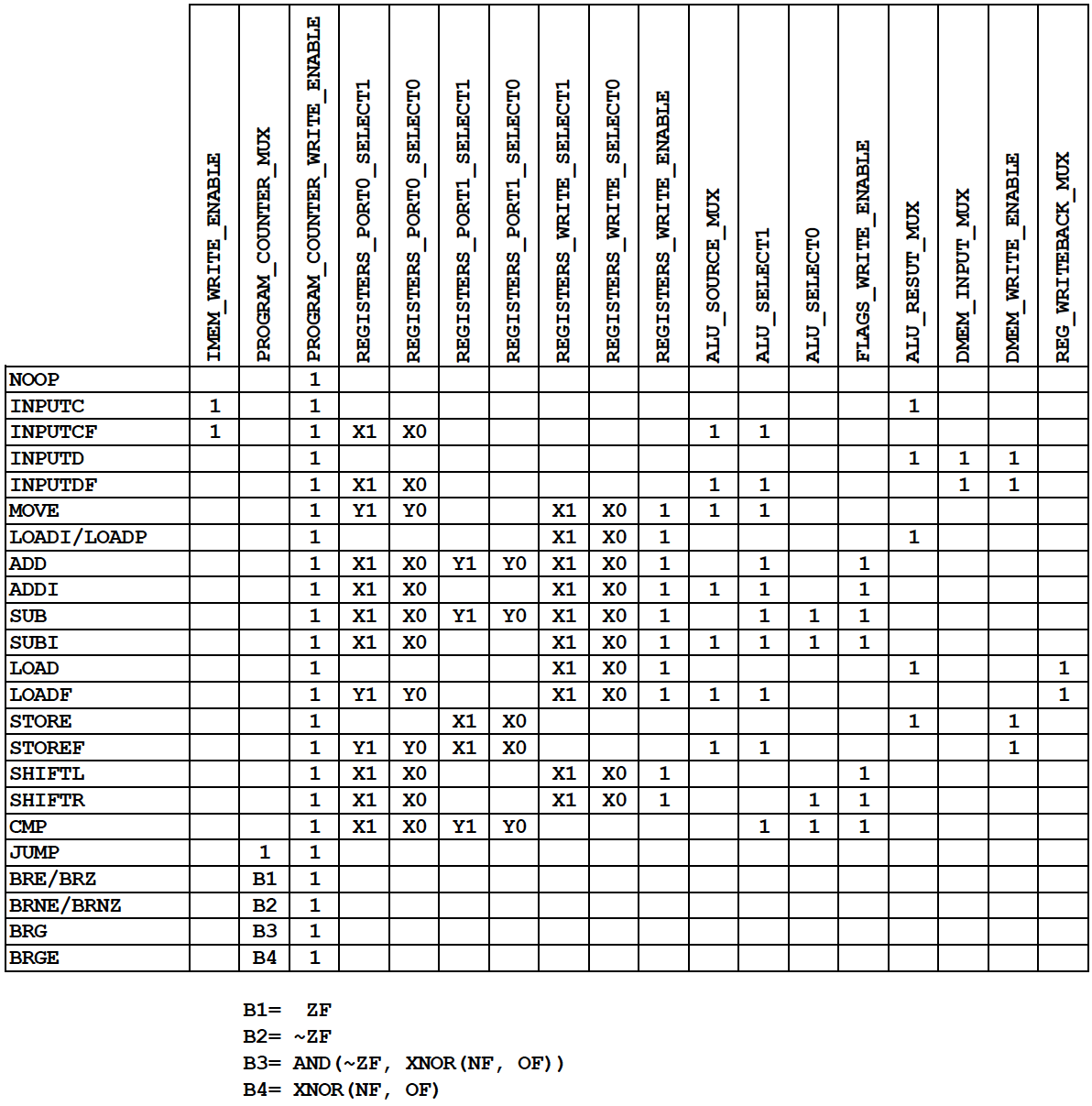 c1  c2   c3   c4   c5  c6   c7   c8   c9  c10  c11 c12  c13 c14  c15  c16 c17  c18
c14 is set to 1 for opcodes that 
update the flags register.
Only 7 opcodes do that.
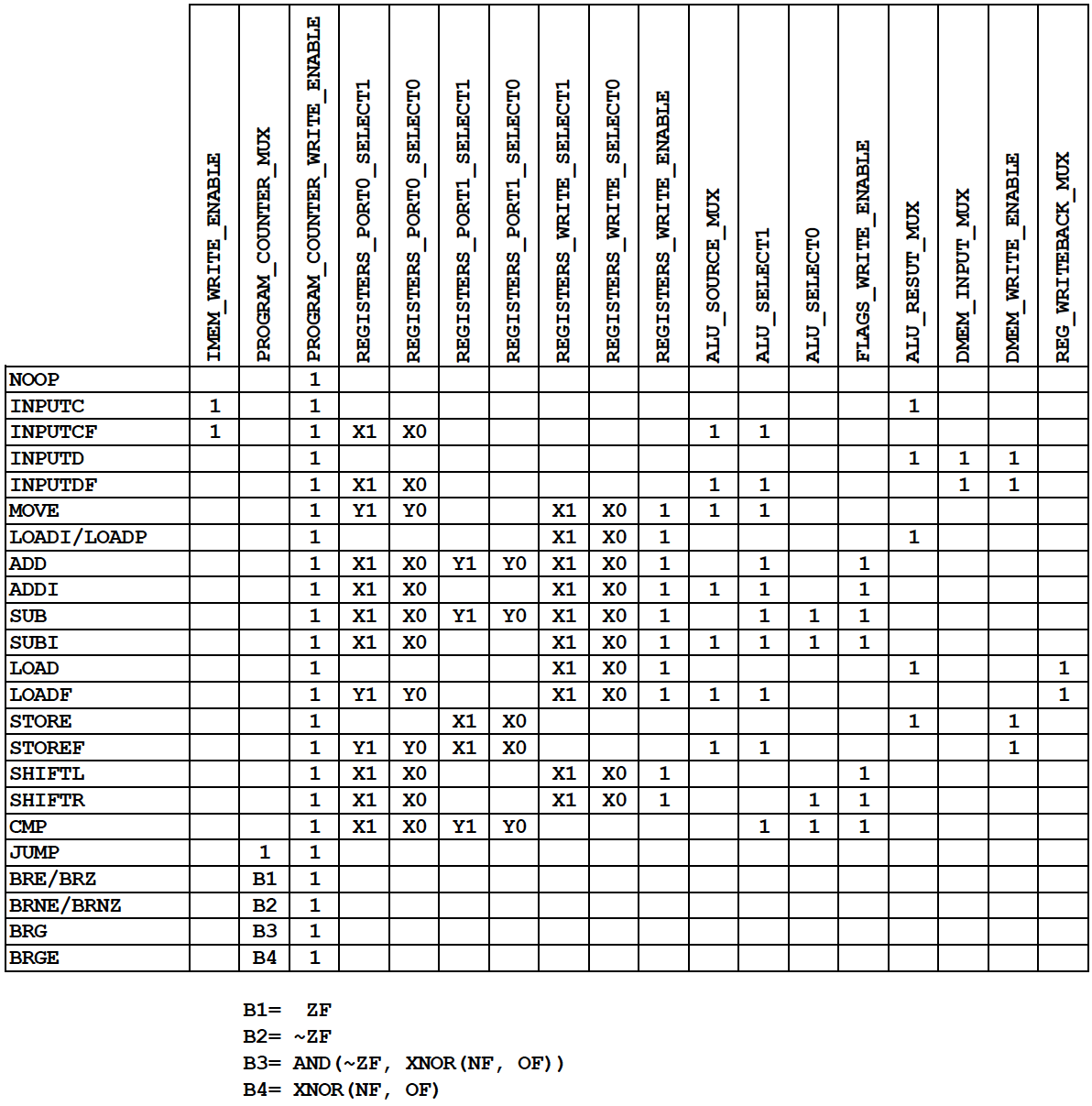 c1  c2   c3   c4   c5  c6   c7   c8   c9  c10  c11 c12  c13 c14  c15  c16 c17  c18
c14 is set to 1 for opcodes that 
update the flags register.
Only 7 opcodes do that.
These 7 OPCODEs Update the Flags
NOOP         NO OPeration
INPUTC       INPUT into Code memory
INPUTCF      INPUT into Code memory with oFfset
INPUTD       INPUT into Data memory
INPUTDF      INPUT into Data memory with oFfset
MOVE         MOVE the contents of one register into another
LOADI        LOAD Immediate value
LOADP        LOAD Pointer address
ADD          ADD two registers
ADDI         ADD an Immediate value to a register
SUB          SUBtract two registers
SUBI         SUBtract an Immediate value from a register
LOAD         LOAD from a data memory address into a register
LOADF        LOAD with an oFfset specified by another register
STORE        STORE a register into a data memory address
STOREF       STORE with an oFfset specified by another register
SHIFTL       SHIFT Left all bits in a register
SHIFTR       SHIFT Right all bits in a register
CMP          CoMPare the values in two registers
JUMP         JUMP unconditionally to a specified address
BRE          BRanch if Equal
BRZ          BRanch if Zero
BRNE         BRanch if Not Equal
BRNZ         BRanch if Not Zero
BRG          BRanch if Greater 
BRGE         BRanch if Greater than or Equal
c1
Control
PC
Update
Logic
OpCode
Decoder
00110100 00000000
00110000 00000001
10001100 00000000
11010011 00000000
11110010 00000011
01000100 00000000
01010000 00000001
11100000 11111011
10100100 00000010
100000
 100001
 100010
 100011
 100100
 100101
 100110
 100111
 101000
16
8 high
4
27
4
6
6
16
8
8
8
c1 c2 c3 c4 c5 c6 c7 c8 c9 c10 c11 c12 c13 c14 c15 c16 c17 c18
16
6 low
8 low
6 low
4
8
8
8
100000
0  0  0  0  0  0  0  0  0  0   0   0   0   0   0   0   0   0
A
00000000
B
Code Memory
00000000
C
00000000
Arithmetic Logic Unit
D
00000000
c14
c17
Registers
Flags
c4
c5
0 0 0 0
A
B
C
D
8
c18
c15
0000
 0001
 0010
 0011
 0100
 0101
 0110
 0111
00000101
00000000
00000000
00000000
00000000
00000000
00000000
00000000
c6
c7
8
8
ALU
0


1
0


1
c11
8
8
A
B
C
D
8
0


1
4 low
8
PC
8
8
Data Memory
c16
c13
c12
c8
c9
c10
c3
8
0


1
8
c2
8 low
4
Switches
6
1


0
6
6
4
6
6
16
i281 CPU
c1
Control
PC
Update
Logic
OpCode
Decoder
00110100 00000000
00110000 00000001
10001100 00000000
11010011 00000000
11110010 00000011
01000100 00000000
01010000 00000001
11100000 11111011
10100100 00000010
100000
 100001
 100010
 100011
 100100
 100101
 100110
 100111
 101000
16
8 high
4
27
4
6
6
16
8
8
8
c1 c2 c3 c4 c5 c6 c7 c8 c9 c10 c11 c12 c13 c14 c15 c16 c17 c18
16
6 low
8 low
6 low
4
8
8
8
100000
0  0  0  0  0  0  0  0  0  0   0   0   0   0   0   0   0   0
A
00000000
B
Code Memory
00000000
These two control inputs determine 
the type of arithmetic operation
C
00000000
D
00000000
c14
c17
Registers
Flags
c4
c5
0 0 0 0
A
B
C
D
8
c18
c15
0000
 0001
 0010
 0011
 0100
 0101
 0110
 0111
00000101
00000000
00000000
00000000
00000000
00000000
00000000
00000000
c6
c7
8
8
ALU
0


1
0


1
c11
8
8
A
B
C
D
8
0


1
4 low
8
PC
8
8
Data Memory
c16
c13
c12
c8
c9
c10
c3
8
0


1
8
c2
8 low
4
Switches
6
1


0
6
6
4
6
6
16
i281 CPU
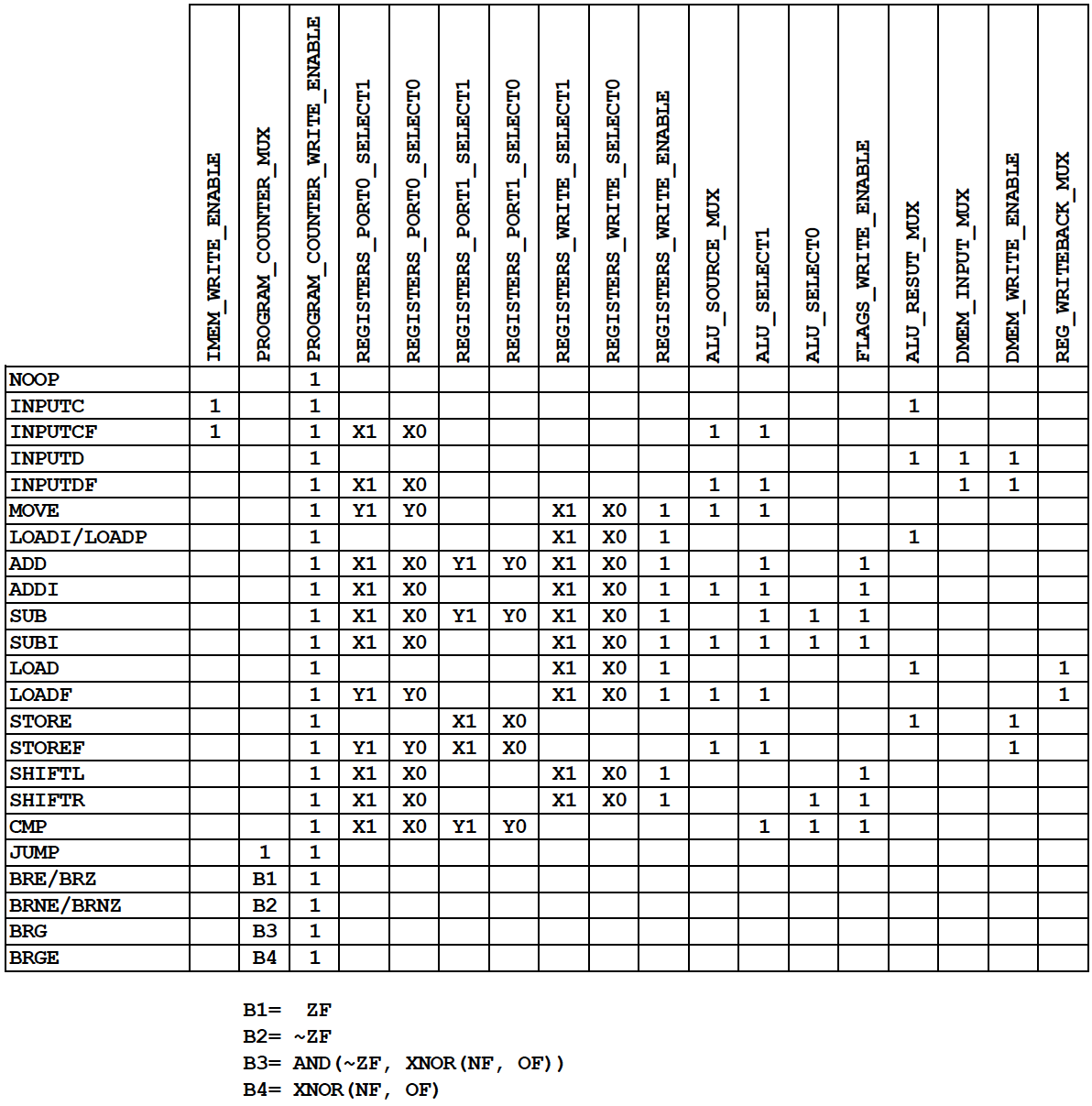 c1  c2   c3   c4   c5  c6   c7   c8   c9  c10  c11 c12  c13 c14  c15  c16 c17  c18
The Wiring Diagram for c12
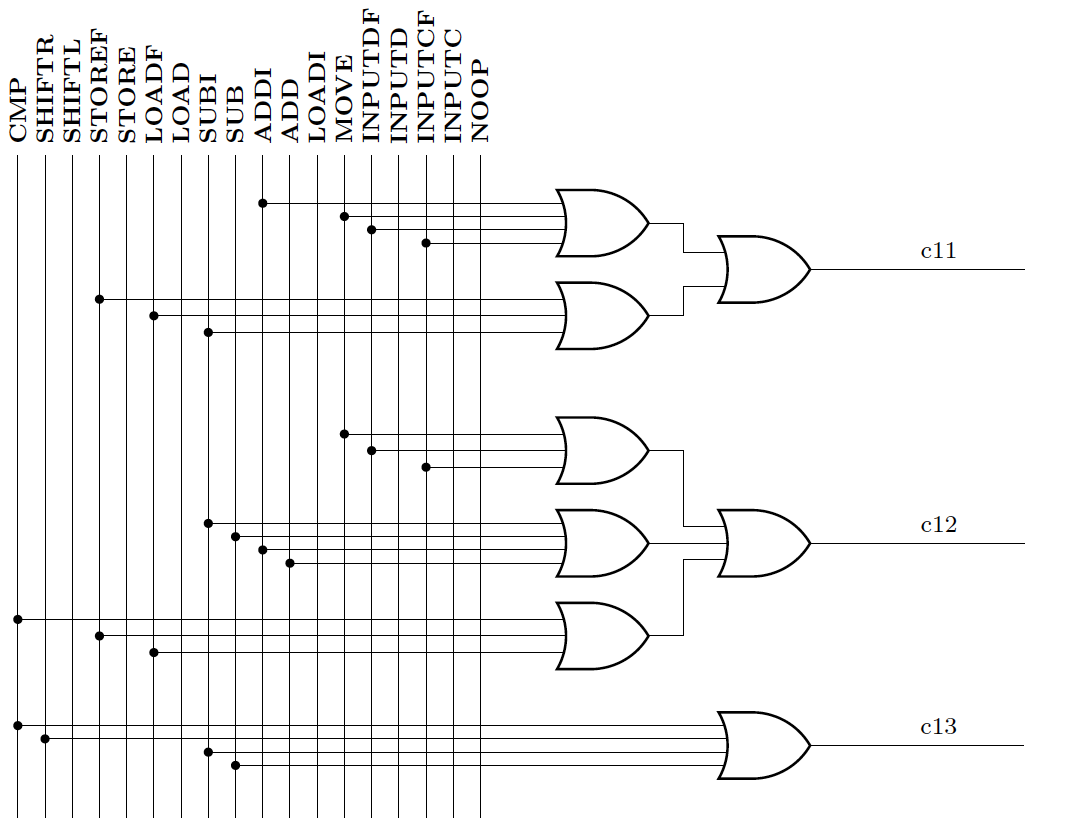 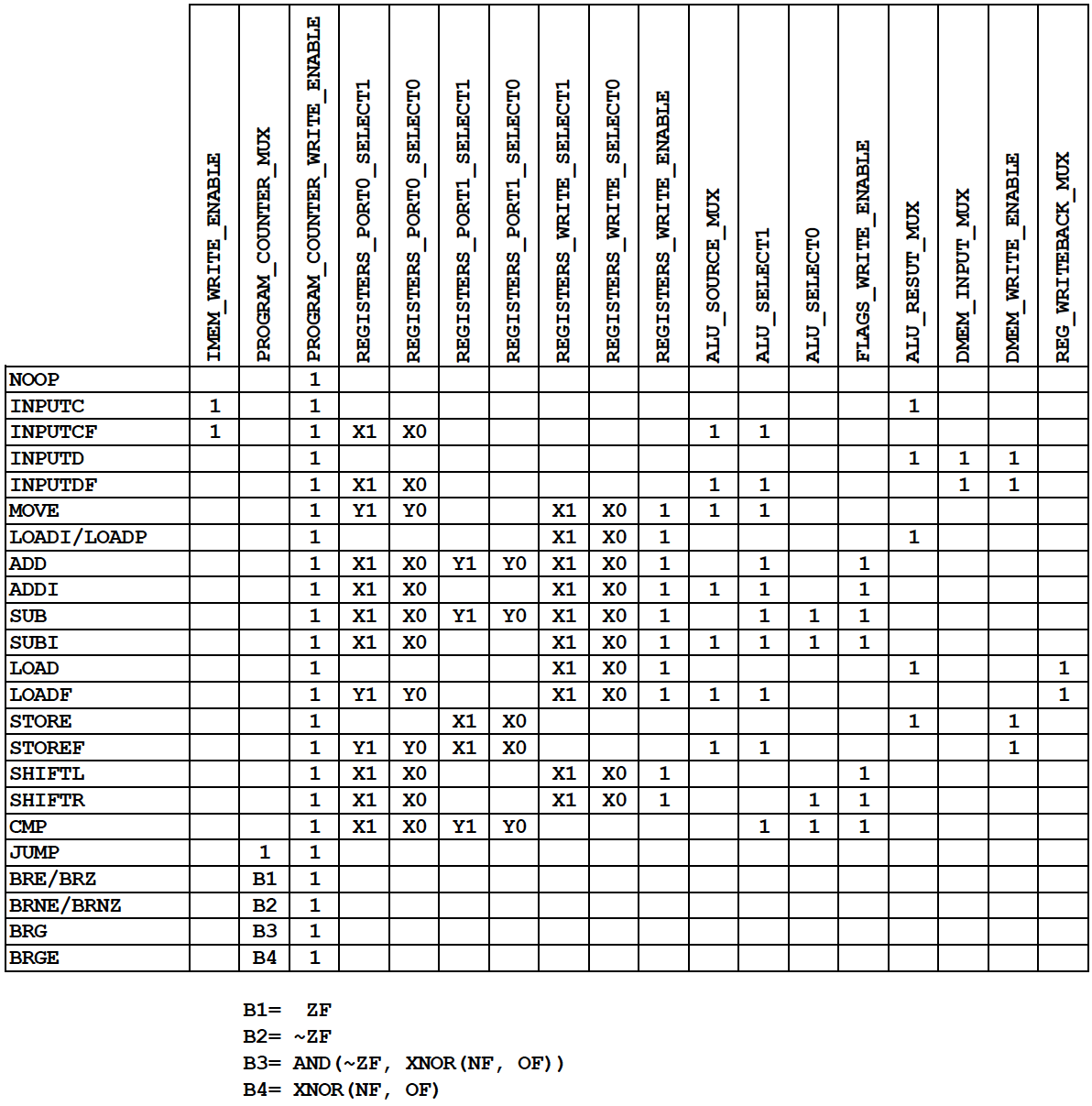 c1  c2   c3   c4   c5  c6   c7   c8   c9  c10  c11 c12  c13 c14  c15  c16 c17  c18
The Wiring Diagram for c13
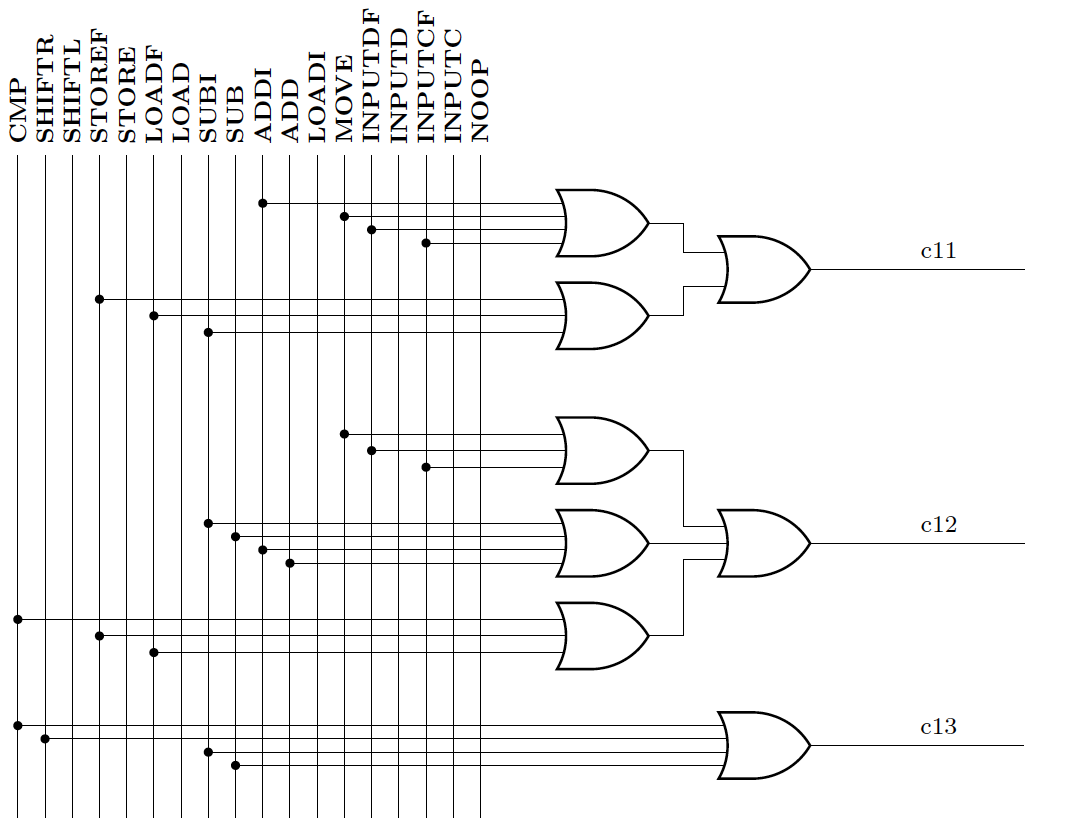 This ALU Can Perform 4 Operations
This ALU Can Perform 4 Operations
ADDI
SUBI
These two OpCodes
map to here as well
This ALU Can Perform 4 Operations
Names of these
control lines
C12
C13
This ALU Can Perform 4 Operations
C12
C13
Both SUB and CMP are implemented 
as subtraction. They both set the flags.

The difference is that CMP does not write
back the result of the subtraction to the registers.
Only the side effect through the flags remains.
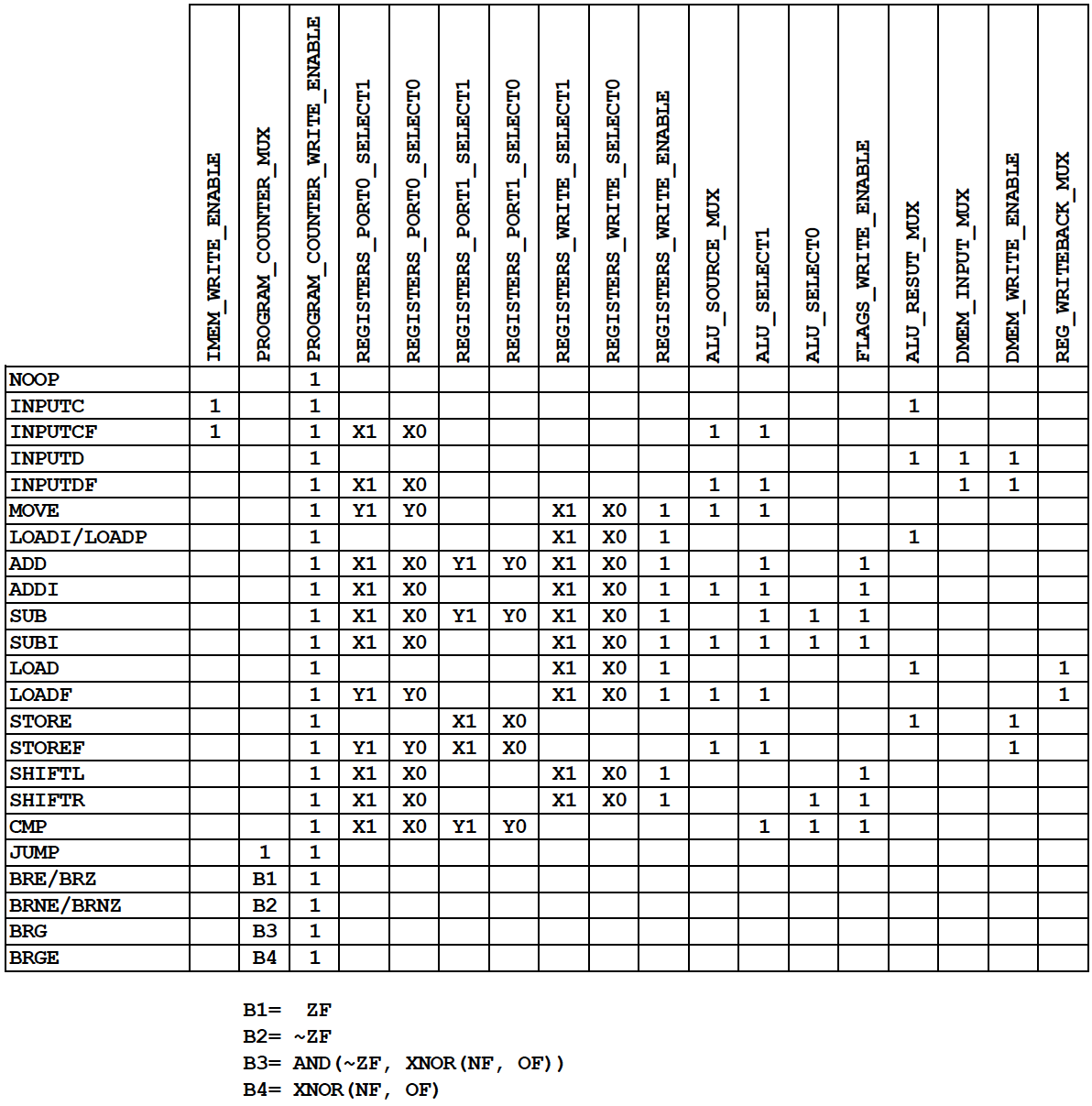 c1  c2   c3   c4   c5  c6   c7   c8   c9  c10  c11 c12  c13 c14  c15  c16 c17  c18
c12 and c13 are set by these opcodes that 
need the ALU to compute something.
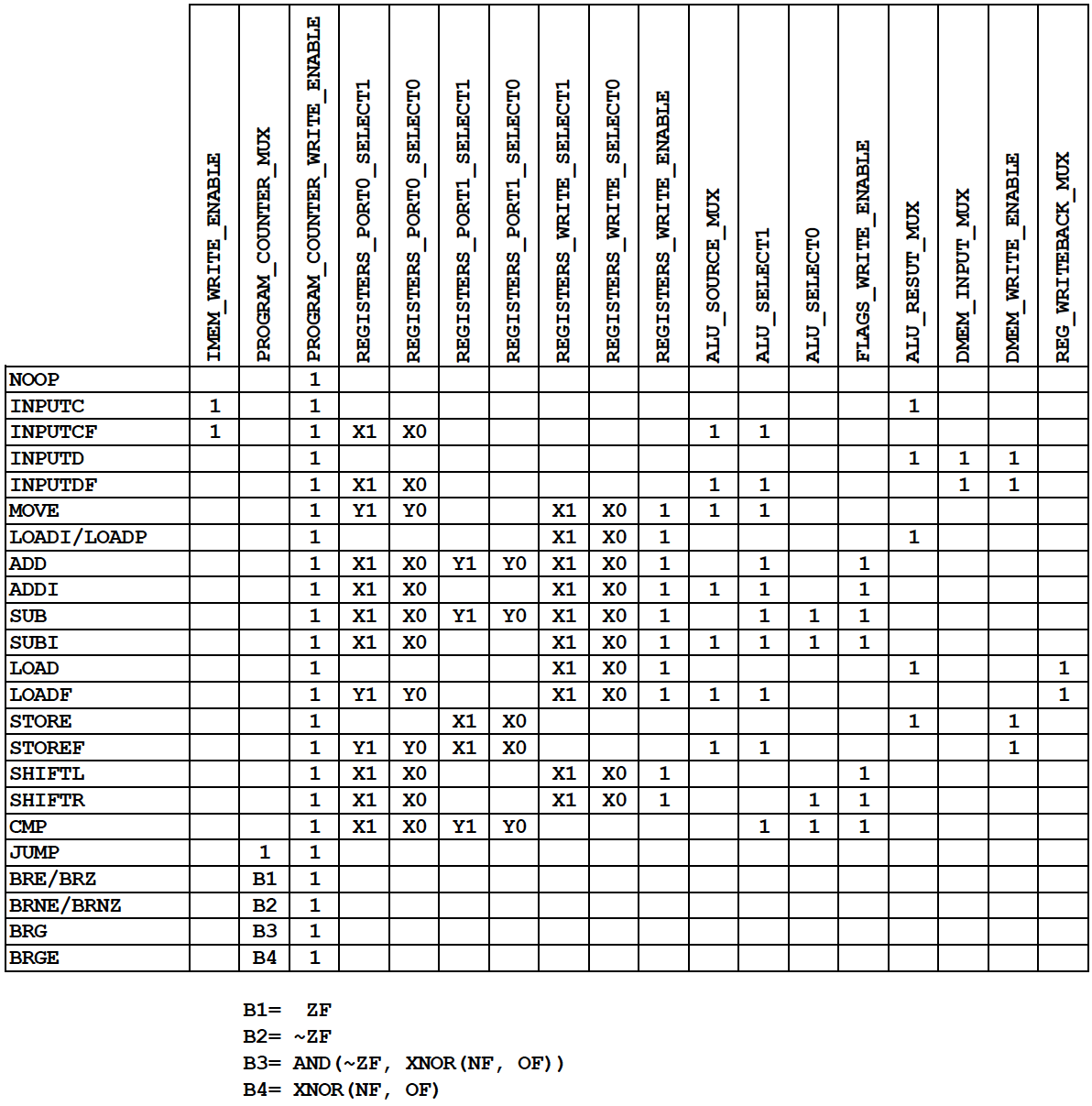 c1  c2   c3   c4   c5  c6   c7   c8   c9  c10  c11 c12  c13 c14  c15  c16 c17  c18
0     0
SHIFTL also uses the ALU, but in this case the two control lines are both
equal to zero.
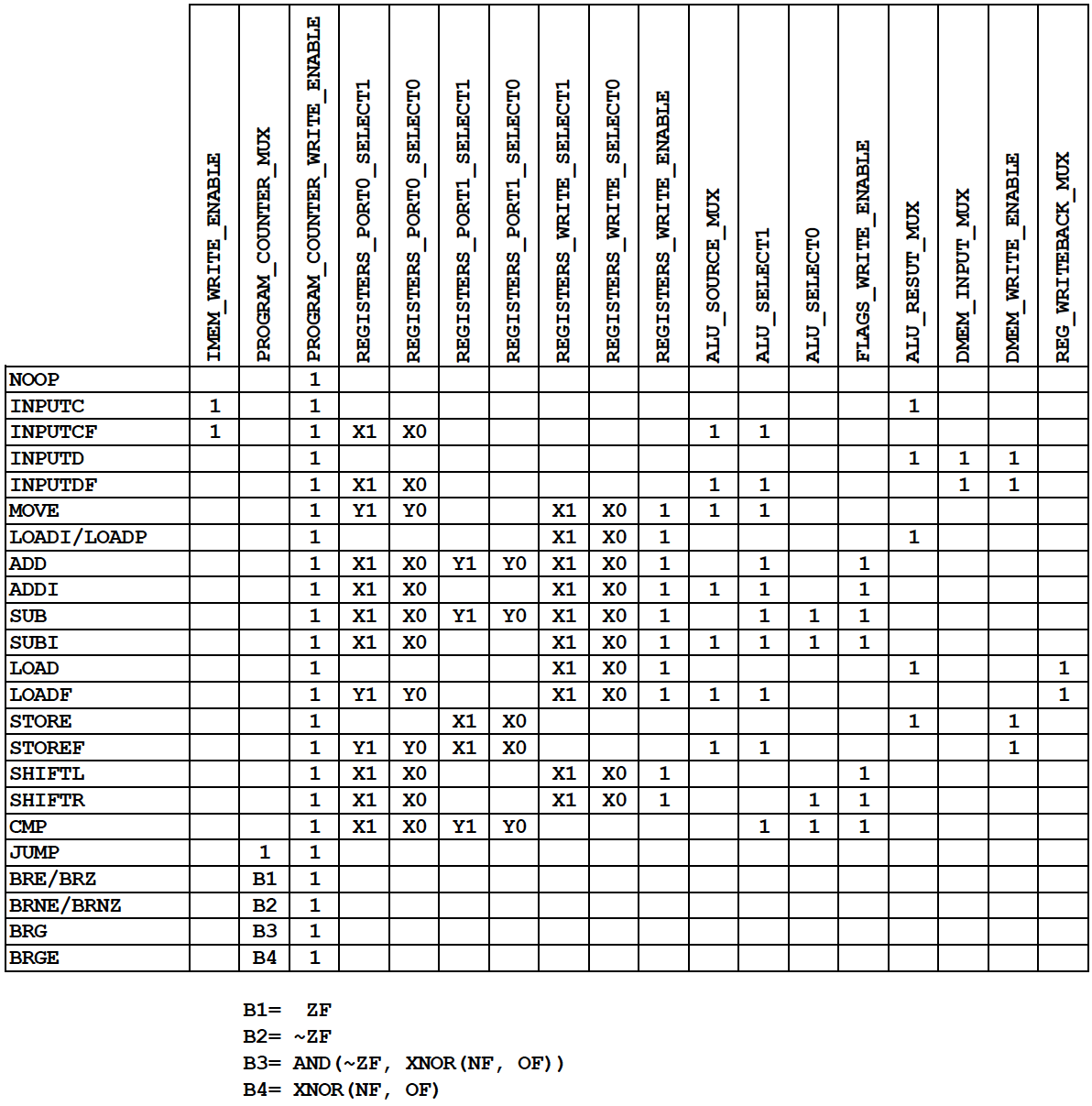 c1  c2   c3   c4   c5  c6   c7   c8   c9  c10  c11 c12  c13 c14  c15  c16 c17  c18
0     0
In fact, all of these other commands tell the ALU to shift left. The ALU is never idle!
But they ignore the result!
The MOVE commandis implemented as addition with 0
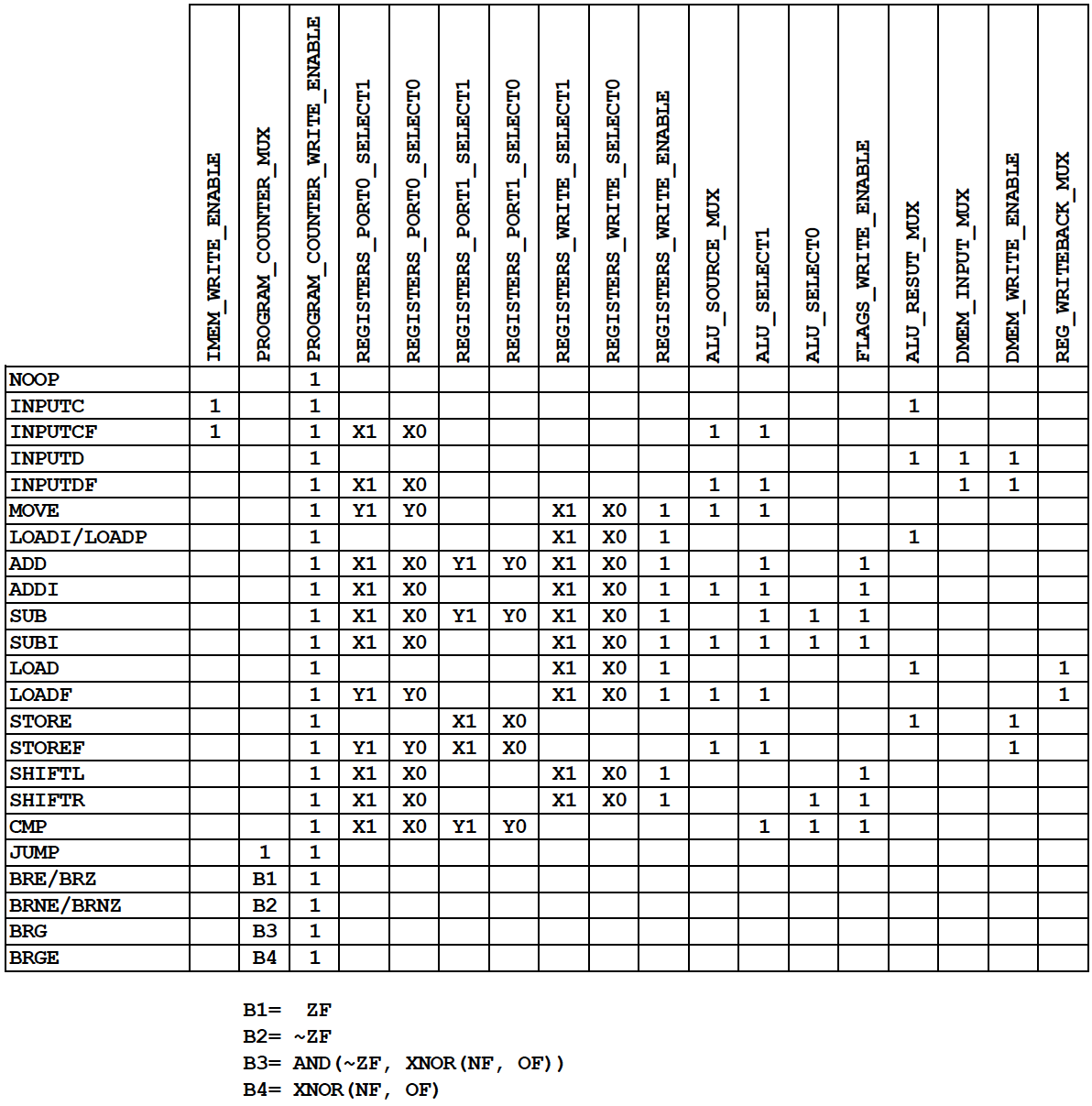 c1  c2   c3   c4   c5  c6   c7   c8   c9  c10  c11 c12  c13 c14  c15  c16 c17  c18
The MOVE command copies the contents 
of one register into another. But it tells 
the ALU to do addition?! Why?
MOVE
Full name: 
	MOVE

Description: 
	Move (i.e., copy) the contents of the second register into      
           the first register, overwriting the first register.

Assembly Example:
	MOVE  A, B
Instruction Layout:
MOVE
Full name: 
	MOVE

Description: 
	Move (i.e., copy) the contents of the second register into      
           the first register, overwriting the first register.

Assembly Example:
	MOVE  A, B
Instruction Layout:
A = B + 0
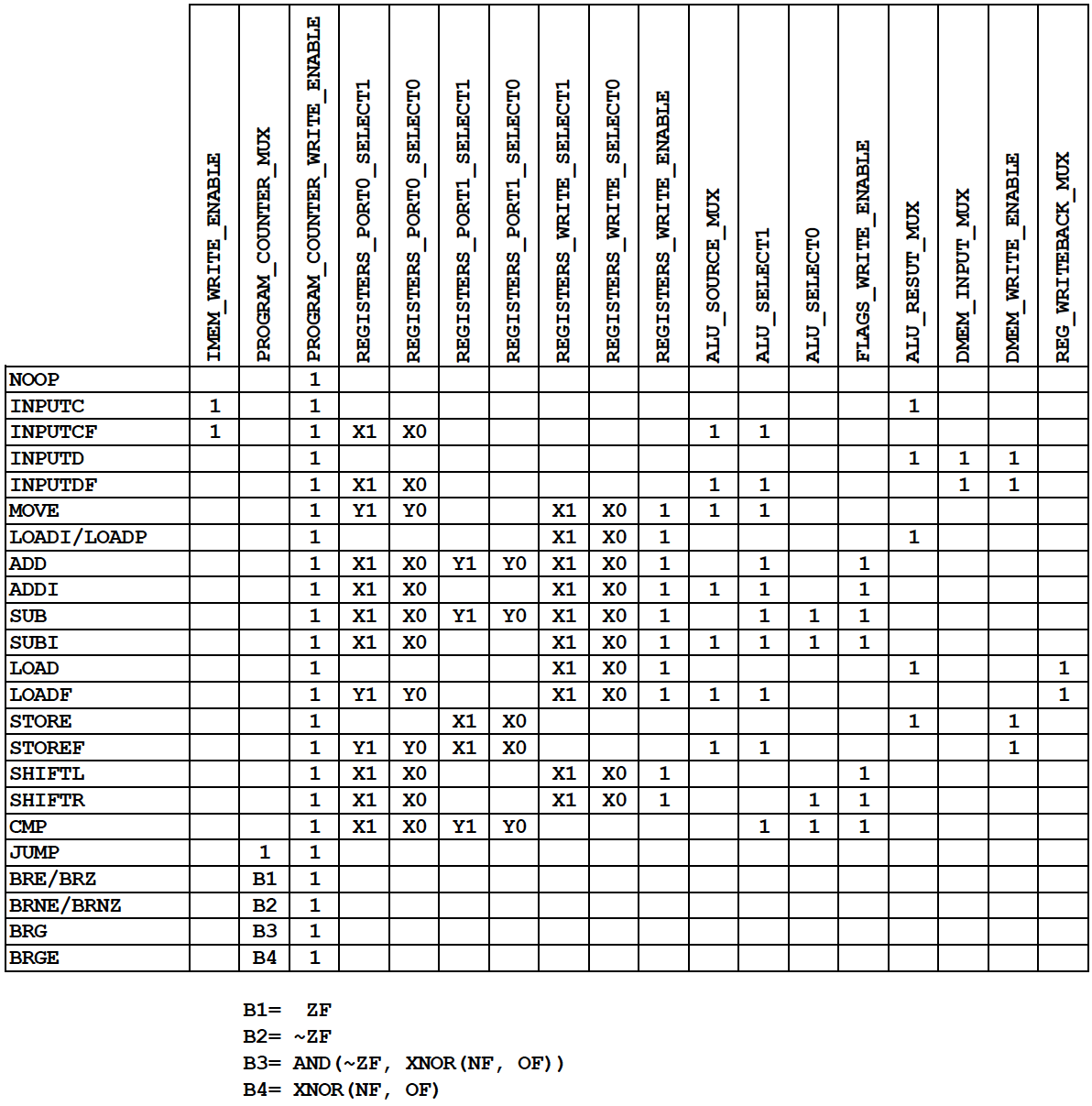 c1  c2   c3   c4   c5  c6   c7   c8   c9  c10  c11 c12  c13 c14  c15  c16 c17  c18
The MOVE command copies the contents 
of one register into another. But it tells 
the ALU to do addition?! Why?
c1
Control
PC
Update
Logic
OpCode
Decoder
00110100 00000000
00110000 00000001
10001100 00000000
11010011 00000000
11110010 00000011
01000100 00000000
01010000 00000001
11100000 11111011
10100100 00000010
100000
 100001
 100010
 100011
 100100
 100101
 100110
 100111
 101000
16
8 high
00100001 00000000
4
27
4
6
6
16
8
8
8
c1 c2 c3 c4 c5 c6 c7 c8 c9 c10 c11 c12 c13 c14 c15 c16 c17 c18
16
6 low
8 low
6 low
4
8
8
8
100000
0  0  0  0  0  0  0  0  0  0   0   0   0   0   0   0   0   0
B+0
A
00000000
B
Code Memory
00000000
1
00
A = B+0
0
C
00000000
D
00000000
c14
c17
00
1 0
Registers
Flags
c4
c5
B
0 0 0 0
A
B
C
D
8
0
0
c18
c15
0000
 0001
 0010
 0011
 0100
 0101
 0110
 0111
00000101
00000000
00000000
00000000
00000000
00000000
00000000
00000000
01
1
c6
c7
8
8
ALU
0


1
0


1
B+0
c11
8
8
A
B
C
D
8
0


1
4 low
8
0
PC
8
8
Data Memory
c16
c13
c12
c8
c9
c10
c3
8
0


1
8
c2
8 low
4
Switches
6
1


0
6
6
4
6
6
16
i281 CPU
c1
Control
PC
Update
Logic
OpCode
Decoder
00110100 00000000
00110000 00000001
10001100 00000000
11010011 00000000
11110010 00000011
01000100 00000000
01010000 00000001
11100000 11111011
10100100 00000010
100000
 100001
 100010
 100011
 100100
 100101
 100110
 100111
 101000
16
8 high
00100001 00000000
4
27
4
6
6
16
8
8
8
c1 c2 c3 c4 c5 c6 c7 c8 c9 c10 c11 c12 c13 c14 c15 c16 c17 c18
16
6 low
8 low
6 low
4
8
8
8
0
100000
0  0  0  0  0  0  0  0  0  0   0   0   0   0   0   0   0   0
B+0
A
00000000
B
Code Memory
00000000
1
00
A = B+0
0
C
00000000
D
00000000
c14
c17
00
1 0
Registers
Flags
c4
c5
B
0 0 0 0
A
B
C
D
8
0
0
c18
c15
0000
 0001
 0010
 0011
 0100
 0101
 0110
 0111
00000101
00000000
00000000
00000000
00000000
00000000
00000000
00000000
01
1
c6
c7
8
8
ALU
0


1
0


1
B+0
c11
8
8
A
B
C
D
8
0


1
4 low
8
0
PC
0
8
8
Data Memory
c16
c13
c12
c8
c9
c10
c3
8
0


1
8
c2
8 low
4
Switches
6
1


0
6
6
4
6
6
16
i281 CPU
The Program Counter (PC)
c1
Control
PC
Update
Logic
OpCode
Decoder
00110100 00000000
00110000 00000001
10001100 00000000
11010011 00000000
11110010 00000011
01000100 00000000
01010000 00000001
11100000 11111011
10100100 00000010
100000
 100001
 100010
 100011
 100100
 100101
 100110
 100111
 101000
16
8 high
4
27
4
6
6
16
8
8
8
c1 c2 c3 c4 c5 c6 c7 c8 c9 c10 c11 c12 c13 c14 c15 c16 c17 c18
16
6 low
8 low
6 low
4
8
8
8
100000
0  0  0  0  0  0  0  0  0  0   0   0   0   0   0   0   0   0
A
00000000
B
Code Memory
00000000
C
00000000
D
00000000
c14
c17
Registers
Flags
c4
c5
0 0 0 0
A
B
C
D
8
c18
c15
0000
 0001
 0010
 0011
 0100
 0101
 0110
 0111
00000101
00000000
00000000
00000000
00000000
00000000
00000000
00000000
c6
c7
8
8
ALU
0


1
0


1
c11
8
8
A
B
C
D
8
0


1
4 low
8
PC
8
8
Data Memory
c16
c13
c12
c8
c9
c10
c3
8
0


1
8
c2
8 low
4
Switches
6
1


0
6
6
4
6
6
16
i281 CPU
6-Bit Parallel-Access Register
OUT5
OUT4
OUT3
OUT2
OUT1
OUT0
Load
0
0
0
0
0
0
Q
Q
Q
Q
Q
Q
D
D
D
D
D
D
1
1
1
1
1
1
Q
Q
Q
Q
Q
Q
Clock
IN5
IN4
IN3
IN2
IN1
IN0
The Program Counter Register
PC5
PC4
PC3
PC2
PC1
PC0
Write
Enable
0
0
0
0
0
0
Q
Q
Q
Q
Q
Q
D
D
D
D
D
D
1
1
1
1
1
1
Q
Q
Q
Q
Q
Q
Clock
IN5
IN4
IN3
IN2
IN1
IN0
The Program Counter Register
Parallel Output to the 6 Read Select Lines of the Code Memory
PC5
PC4
PC3
PC2
PC1
PC0
Write
Enable
0
0
0
0
0
0
Q
Q
Q
Q
Q
Q
D
D
D
D
D
D
1
1
1
1
1
1
Q
Q
Q
Q
Q
Q
Clock
IN5
IN4
IN3
IN2
IN1
IN0
Parallel Input From the PC Update Logic
The Program Counter Register
PC5
PC4
PC3
PC2
PC1
PC0
Write
Enable
0
0
0
0
0
0
Q
Q
Q
Q
Q
Q
D
D
D
D
D
D
1
1
1
1
1
1
Q
Q
Q
Q
Q
Q
Clock
IN5
IN4
IN3
IN2
IN1
IN0
The Program Counter Register
PC5
PC4
PC3
PC2
PC1
PC0
Write
Enable
0
0
0
0
0
0
Q
Q
Q
Q
Q
Q
D
D
D
D
D
D
1
1
1
1
1
1
Q
Q
Q
Q
Q
Q
Clock
IN5
IN4
IN3
IN2
IN1
IN0
Reset
The Program Counter Register
VCC
PC5
PC4
PC3
PC2
PC1
PC0
Write
Enable
0
0
0
0
0
0
Q
Q
Q
Q
Q
Q
D
D
D
D
D
D
1
1
1
1
1
1
Q
Q
Q
Q
Q
Q
Clock
IN5
IN4
IN3
IN2
IN1
IN0
Reset
The Program CounterUpdate Logic
c1
Control
PC
Update
Logic
OpCode
Decoder
00110100 00000000
00110000 00000001
10001100 00000000
11010011 00000000
11110010 00000011
01000100 00000000
01010000 00000001
11100000 11111011
10100100 00000010
100000
 100001
 100010
 100011
 100100
 100101
 100110
 100111
 101000
16
8 high
4
27
4
6
6
16
8
8
8
c1 c2 c3 c4 c5 c6 c7 c8 c9 c10 c11 c12 c13 c14 c15 c16 c17 c18
16
6 low
8 low
6 low
4
8
8
8
100000
0  0  0  0  0  0  0  0  0  0   0   0   0   0   0   0   0   0
A
00000000
B
Code Memory
00000000
C
00000000
D
00000000
c14
c17
Registers
Flags
c4
c5
0 0 0 0
A
B
C
D
8
c18
c15
0000
 0001
 0010
 0011
 0100
 0101
 0110
 0111
00000101
00000000
00000000
00000000
00000000
00000000
00000000
00000000
c6
c7
8
8
ALU
0


1
0


1
c11
8
8
A
B
C
D
8
0


1
4 low
8
PC
8
8
Data Memory
c16
c13
c12
c8
c9
c10
c3
8
0


1
8
c2
8 low
4
Switches
6
1


0
6
6
4
6
6
16
i281 CPU
c1
Control
PC
Update
Logic
OpCode
Decoder
00110100 00000000
00110000 00000001
10001100 00000000
11010011 00000000
11110010 00000011
01000100 00000000
01010000 00000001
11100000 11111011
10100100 00000010
100000
 100001
 100010
 100011
 100100
 100101
 100110
 100111
 101000
16
8 high
4
27
4
6
6
16
8
8
8
c1 c2 c3 c4 c5 c6 c7 c8 c9 c10 c11 c12 c13 c14 c15 c16 c17 c18
16
6 low
8 low
6 low
4
8
8
8
100000
0  0  0  0  0  0  0  0  0  0   0   0   0   0   0   0   0   0
A
00000000
B
Code Memory
00000000
C
00000000
D
00000000
c14
c17
Registers
Flags
c4
c5
0 0 0 0
A
B
C
D
8
c18
c15
0000
 0001
 0010
 0011
 0100
 0101
 0110
 0111
00000101
00000000
00000000
00000000
00000000
00000000
00000000
00000000
c6
c7
8
8
ALU
0


1
0


1
c11
8
8
A
B
C
D
8
0


1
4 low
8
PC
8
8
Data Memory
c16
c13
c12
c8
c9
c10
c3
8
0


1
8
c2
8 low
4
Switches
6
1


0
6
6
4
6
6
16
i281 CPU
c1
PC
Update
Logic
00110100 00000000
00110000 00000001
10001100 00000000
11010011 00000000
11110010 00000011
01000100 00000000
01010000 00000001
11100000 11111011
10100100 00000010
100000
 100001
 100010
 100011
 100100
 100101
 100110
 100111
 101000
16
8 high
6
6
16
6 low
8 low
100000
Code Memory
PC
8
c3
c2
6
1


0
6
6
6
6
i281 CPU
c1
PC
Update
Logic
00110100 00000000
00110000 00000001
10001100 00000000
11010011 00000000
11110010 00000011
01000100 00000000
01010000 00000001
11100000 11111011
10100100 00000010
100000
 100001
 100010
 100011
 100100
 100101
 100110
 100111
 101000
16
8 high
6
6
16
6 low
8 low
100000
Code Memory
PC
8
c3
c2
6
1


0
6
6
6
6
i281 CPU
c1
PC
Update
Logic
00110100 00000000
00110000 00000001
10001100 00000000
11010011 00000000
11110010 00000011
01000100 00000000
01010000 00000001
11100000 11111011
10100100 00000010
100000
 100001
 100010
 100011
 100100
 100101
 100110
 100111
 101000
16
8 high
6
6
16
6
6 low
100000
Code Memory
PC
c3
c2
6
1


0
6
6
6
6
i281 CPU
c1
00110100 00000000
00110000 00000001
10001100 00000000
11010011 00000000
11110010 00000011
01000100 00000000
01010000 00000001
11100000 11111011
10100100 00000010
100000
 100001
 100010
 100011
 100100
 100101
 100110
 100111
 101000
16
8 high
6
6
16
6
6 low
Code Memory
i281 CPU
c1
00110100 00000000
00110000 00000001
10001100 00000000
11010011 00000000
11110010 00000011
01000100 00000000
01010000 00000001
11100000 11111011
10100100 00000010
100000
 100001
 100010
 100011
 100100
 100101
 100110
 100111
 101000
16
8 high
6
6
16
6 low
Code Memory
6
i281 CPU
c1
00110100 00000000
00110000 00000001
10001100 00000000
11010011 00000000
11110010 00000011
01000100 00000000
01010000 00000001
11100000 11111011
10100100 00000010
100000
 100001
 100010
 100011
 100100
 100101
 100110
 100111
 101000
16
8 high
6
6
16
6 low
6
6
6
6
6
100000
Code Memory
0 0 0 0 0 1
6-bit adder
6-bit adder
PC
c2
c3
6
1

0
6
6
6
i281 CPU
Clock
c1
00110100 00000000
00110000 00000001
10001100 00000000
11010011 00000000
11110010 00000011
01000100 00000000
01010000 00000001
11100000 11111011
10100100 00000010
100000
 100001
 100010
 100011
 100100
 100101
 100110
 100111
 101000
16
8 high
6
6
16
6 low
6
6
6
6
6
100000
Code Memory
0 0 0 0 0 1
6-bit adder
Clock
6-bit adder
PC
c2
c3
6
1

0
6
6
6
i281 CPU
Clock
c1
00110100 00000000
00110000 00000001
10001100 00000000
11010011 00000000
11110010 00000011
01000100 00000000
01010000 00000001
11100000 11111011
10100100 00000010
100000
 100001
 100010
 100011
 100100
 100101
 100110
 100111
 101000
16
8 high
6
6
16
6 low
6
6
6
6
6
100000
Both adders can only add.
They don’t do subtraction.
The line c0 is set to ground/zero.
Code Memory
0 0 0 0 0 1
6-bit adder
c0
Clock
6-bit adder
PC
c0
c2
c3
6
1

0
6
6
6
i281 CPU
Clock
c1
00110100 00000000
00110000 00000001
10001100 00000000
11010011 00000000
11110010 00000011
01000100 00000000
01010000 00000001
11100000 11111011
10100100 00000010
100000
 100001
 100010
 100011
 100100
 100101
 100110
 100111
 101000
16
8 high
6
6
16
6 low
6
6
6
6
6
100000
An alternative implementation
could add 000000, but set c0 to 1.
Code Memory
0 0 0 0 0 0
6-bit adder
c0
1
Clock
6-bit adder
PC
c0
c2
c3
6
1

0
6
6
6
i281 CPU
Clock
c1
00110100 00000000
00110000 00000001
10001100 00000000
11010011 00000000
11110010 00000011
01000100 00000000
01010000 00000001
11100000 11111011
10100100 00000010
100000
 100001
 100010
 100011
 100100
 100101
 100110
 100111
 101000
16
8 high
6
6
16
6 low
6
6
6
6
6
100000
Carry and Overflow are generated,
but are ignored in this CPU design.
Thus, the PC can wrap around!

In other words, when the PC reaches 
address 111111, advancing it by 1
sets it to address 000000.
Code Memory
0 0 0 0 0 1
6-bit adder
carry
overflow
Clock
6-bit adder
PC
carry
c2
overflow
c3
6
1

0
6
6
6
i281 CPU
Clock
c1
00110100 00000000
00110000 00000001
10001100 00000000
11010011 00000000
11110010 00000011
01000100 00000000
01010000 00000001
11100000 11111011
10100100 00000010
100000
 100001
 100010
 100011
 100100
 100101
 100110
 100111
 101000
16
8 high
6
6
16
6 low
6
6
6
6
6
100000
Code Memory
0 0 0 0 0 1
6-bit adder
Clock
6-bit adder
PC
c2
c3
Current PC
6
Next PC
1

0
6
6
6
i281 CPU
Clock
c1
00110100 00000000
00110000 00000001
10001100 00000000
11010011 00000000
11110010 00000011
01000100 00000000
01010000 00000001
11100000 11111011
10100100 00000010
100000
 100001
 100010
 100011
 100100
 100101
 100110
 100111
 101000
16
8 high
6
6
16
6 low
6
6
6
6
6
Offset from the second byte 
of the current instruction
100000
Code Memory
0 0 0 0 0 1
Current PC
6-bit adder
Offset
Current PC + 1
Clock
6-bit adder
PC
c2
c3
Current PC
6
Next PC
1

0
6
Current PC + 1 + Offset
6
6
Current PC + 1
i281 CPU
Clock
c1
00110100 00000000
00110000 00000001
10001100 00000000
11010011 00000000
11110010 00000011
01000100 00000000
01010000 00000001
11100000 11111011
10100100 00000010
100000
 100001
 100010
 100011
 100100
 100101
 100110
 100111
 101000
16
8 high
6
6
16
6 low
6
6
6
6
6
Take this route if the current instruction 
is NOT a jump or a branch. This increments the 
program counter by 1 and the execution 
continues sequentially to the next instruction.
100000
Code Memory
0 0 0 0 0 1
Current PC
6-bit adder
Current PC + 1
Clock
6-bit adder
PC
c2
c3
Current PC
6
Next PC
1

0
6
6
6
Current PC + 1
i281 CPU
Clock
c1
00110100 00000000
00110000 00000001
10001100 00000000
11010011 00000000
11110010 00000011
01000100 00000000
01010000 00000001
11100000 11111011
10100100 00000010
100000
 100001
 100010
 100011
 100100
 100101
 100110
 100111
 101000
16
8 high
6
6
16
Take this route if the current instruction 
is a jump or a branch. This increments the 
program counter by 1 and also adds the offset,
which comes from the second byte of the instruction 
stored in the code memory (last six bits only).

The execution continues out of order by
skipping to the instruction at the new address.
The skip can be either forward or backward,
depending on the value of the offset.
6 low
6
6
6
6
6
100000
Code Memory
0 0 0 0 0 1
Current PC
6-bit adder
Current PC + 1
Clock
6-bit adder
PC
c2
c3
Current PC
6
Next PC
1

0
6
Current PC + 1 + Offset
6
6
i281 CPU
Possible Offsets with +1 Correction
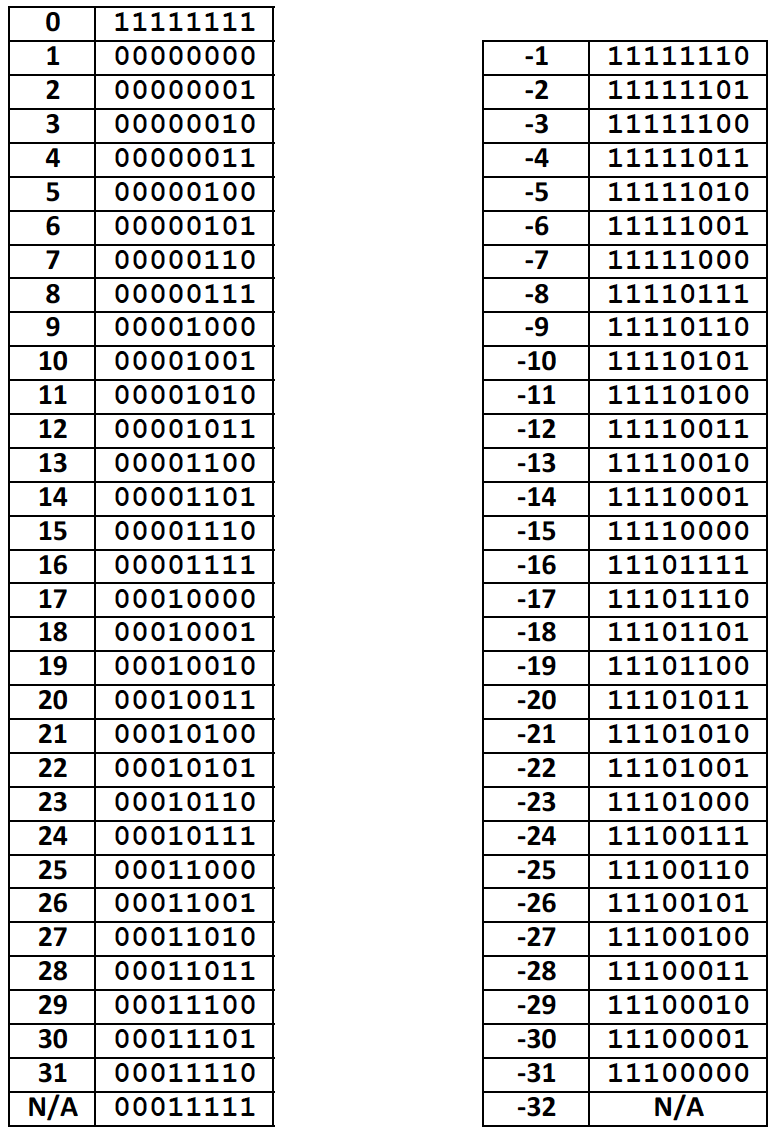 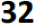 i281 CPU
Clock
c1
00110100 00000000
00110000 00000001
10001100 00000000
11010011 00000000
11110010 00000011
01000100 00000000
01010000 00000001
11100000 11111011
10100100 00000010
100000
 100001
 100010
 100011
 100100
 100101
 100110
 100111
 101000
16
8 high
6
6
16
6 low
6
6
6
6
6
100000
Code Memory
0 0 0 0 0 1
6-bit adder
Clock
6-bit adder
PC
c2
c3
6
1

0
6
6
6
i281 CPU
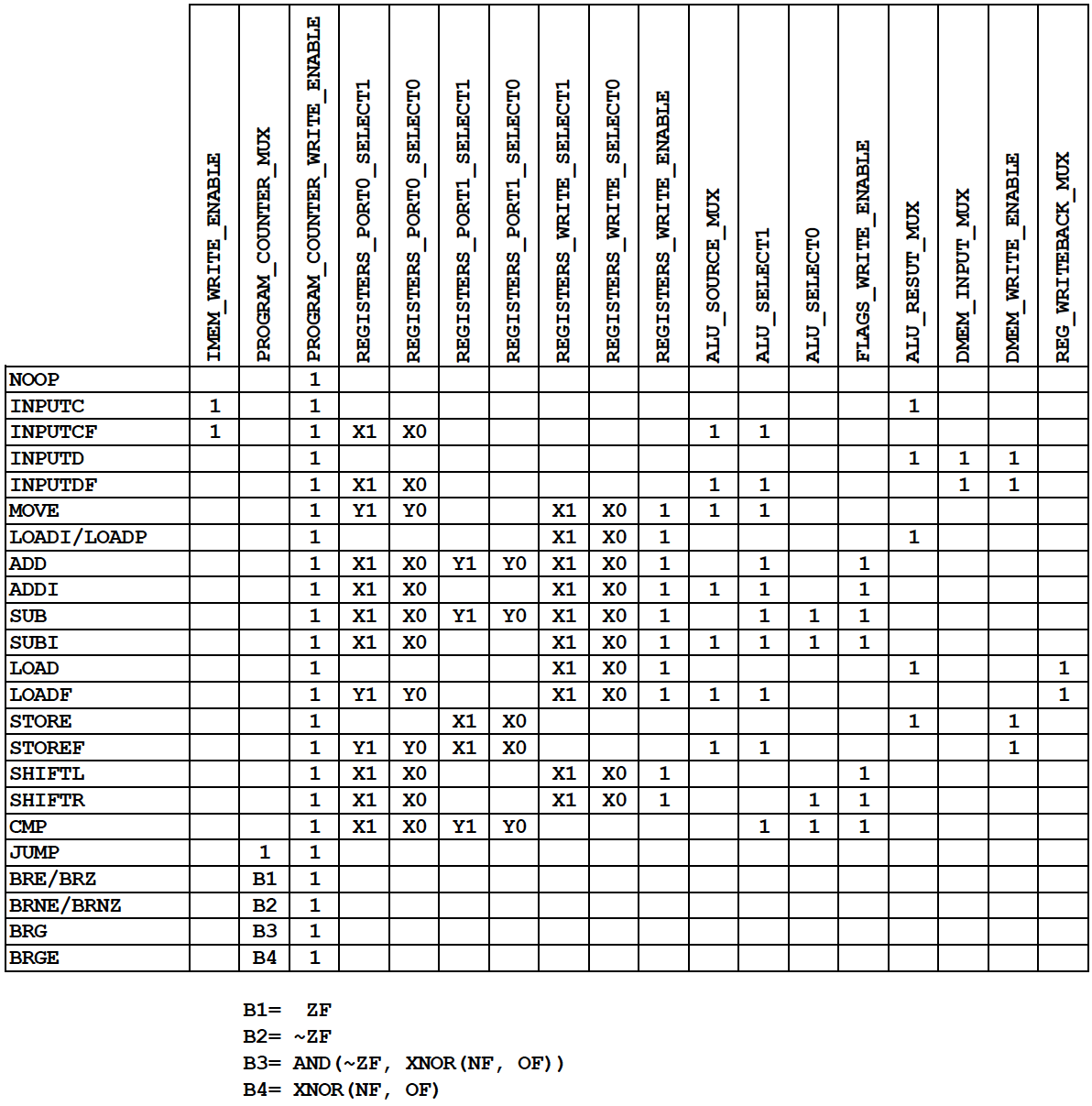 c1  c2   c3   c4   c5  c6   c7   c8   c9  c10  c11 c12  c13 c14  c15  c16 c17  c18
c3 is always 1, because this is
 a single-cycle processor, i.e., it 
executes one instruction per clock cycle.
Clock
c1
00110100 00000000
00110000 00000001
10001100 00000000
11010011 00000000
11110010 00000011
01000100 00000000
01010000 00000001
11100000 11111011
10100100 00000010
100000
 100001
 100010
 100011
 100100
 100101
 100110
 100111
 101000
16
8 high
6
6
16
6 low
6
6
6
6
6
100000
Code Memory
0 0 0 0 0 1
6-bit adder
Clock
6-bit adder
PC
c2
c3
6
1

0
6
6
6
i281 CPU
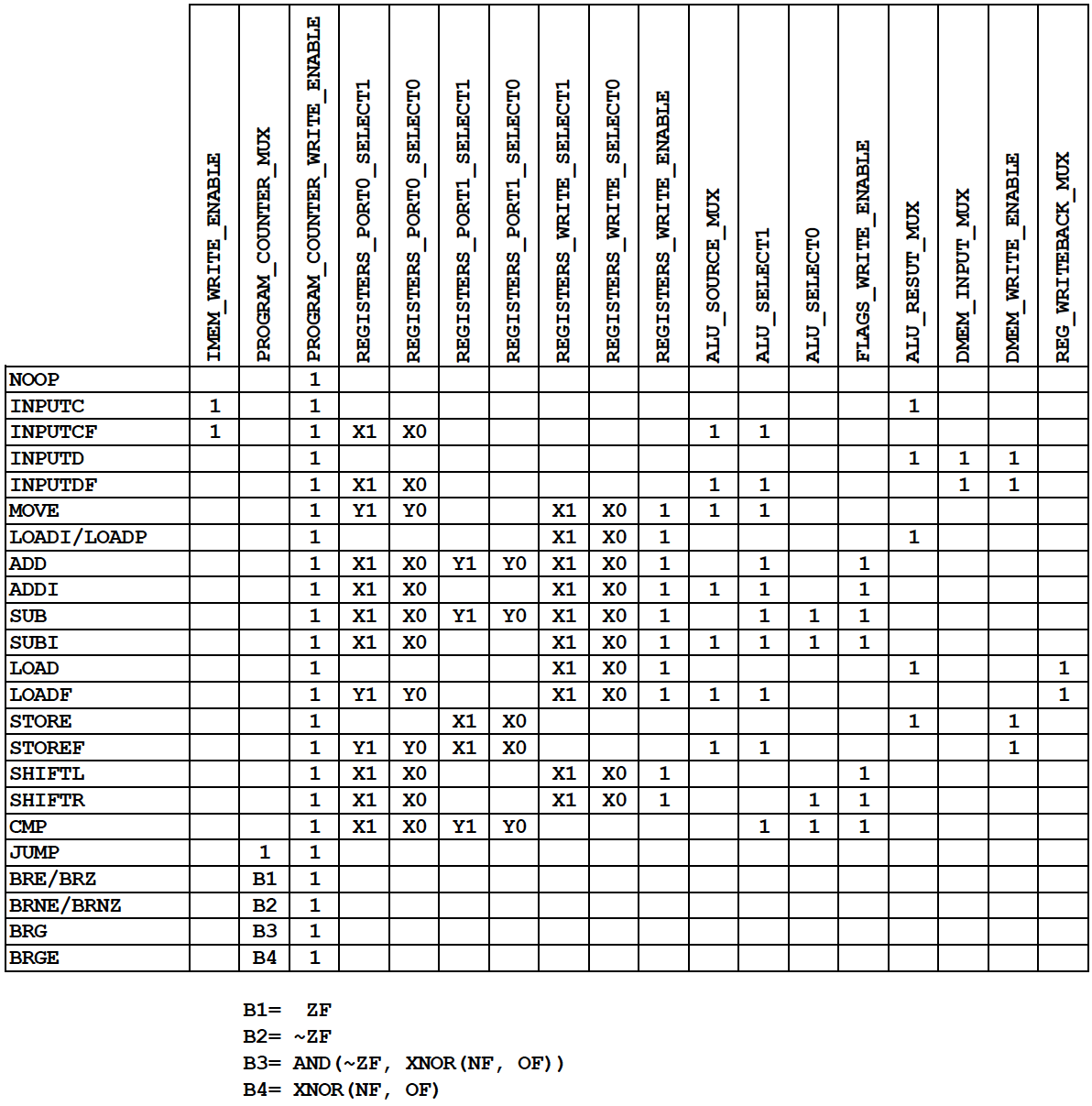 c1  c2   c3   c4   c5  c6   c7   c8   c9  c10  c11 c12  c13 c14  c15  c16 c17  c18
Zero Flag        (ZF)
Negative Flag (NF)
Overflow Flag (OF)
computed using
the flags register
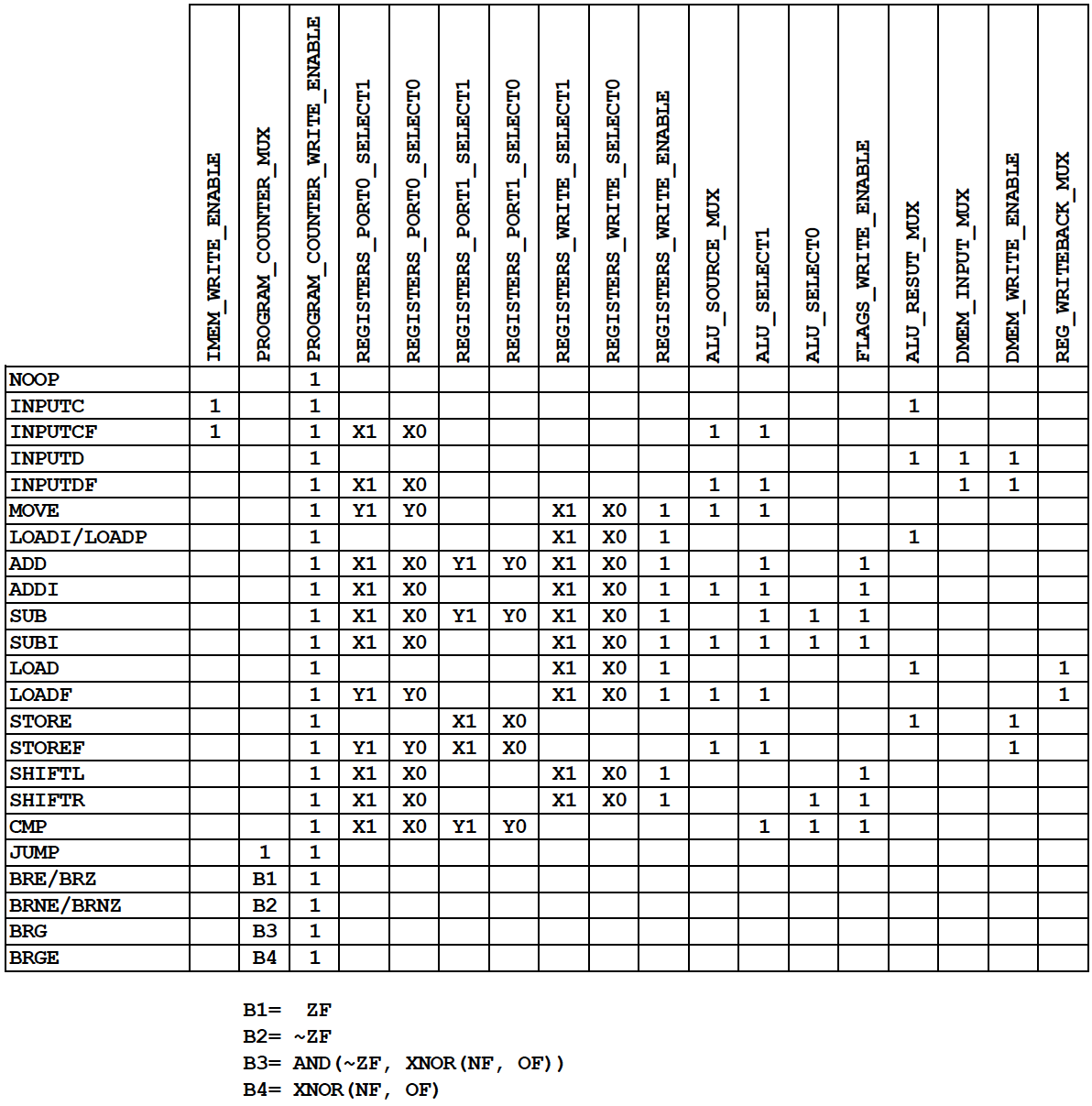 c1  c2   c3   c4   c5  c6   c7   c8   c9  c10  c11 c12  c13 c14  c15  c16 c17  c18
C2 is the OR 
of these five
times the OPCODE
Zero Flag        (ZF)
Negative Flag (NF)
Overflow Flag (OF)
Comparison of Signed Numbers
Comparison of Signed Numbers
Equal				ZF = 1

Not equal  			ZF = 0

Greater				ZF = 0  and  NF = OF

Greater or Equal	         		NF = OF

Less				NF != OF

Less or Equal			ZF = 1  or  NF != OF
Comparison of Signed Numbers
Equal				ZF

Not equal  			ZF

Greater				ZF • XNOR( NF, OF )

Greater or Equal	         		XNOR( NF, OF )

Less				XOR( NF, OF )

Less or Equal			ZF +  XOR( NF, OF )
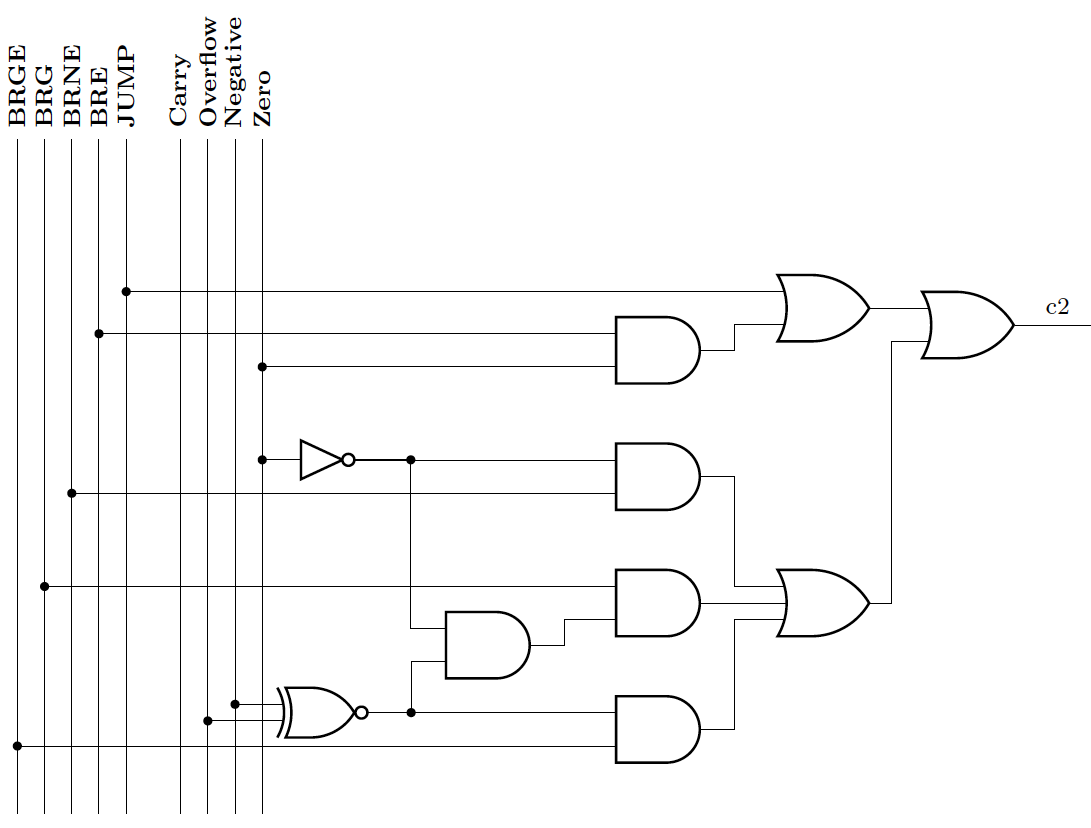 i281 CPU
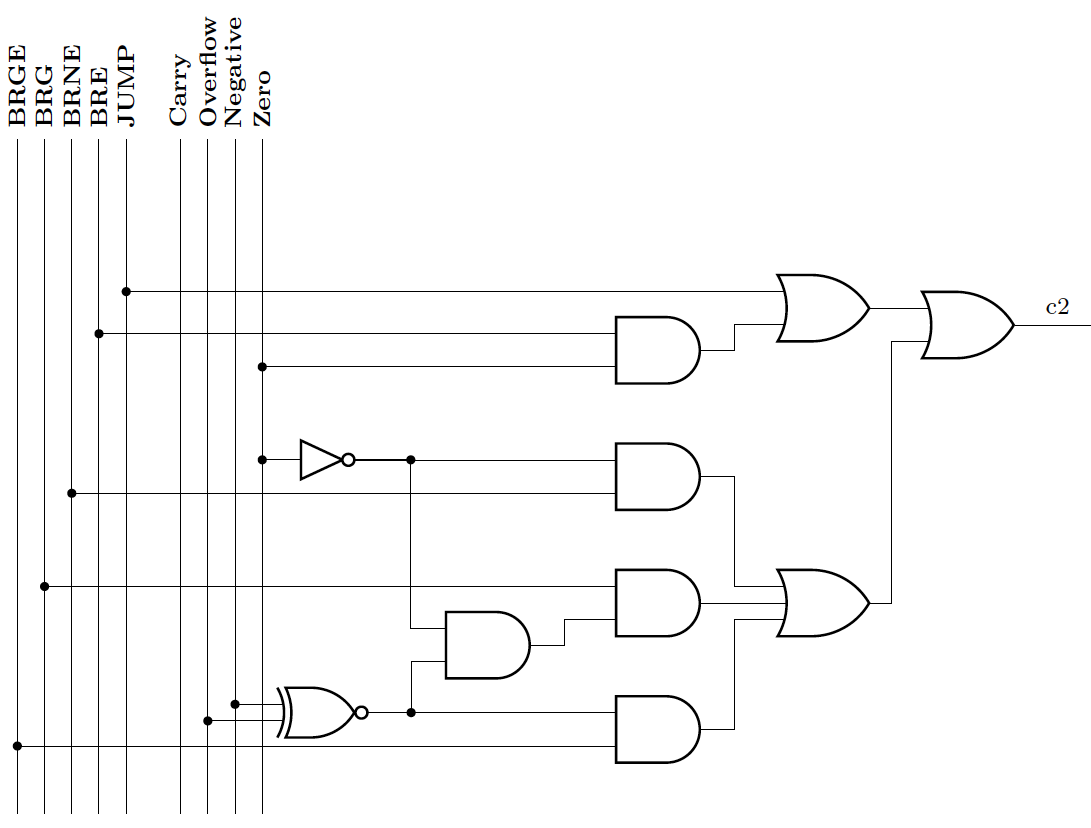 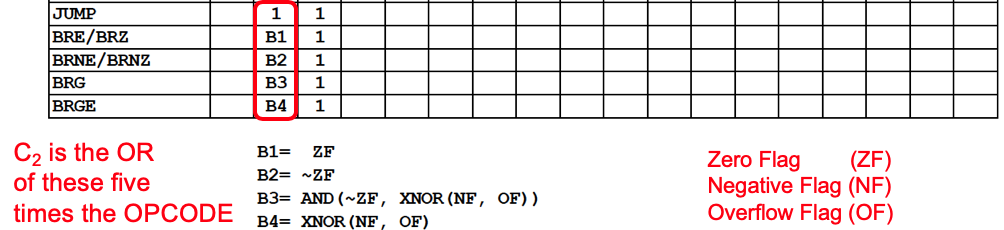 i281 CPU
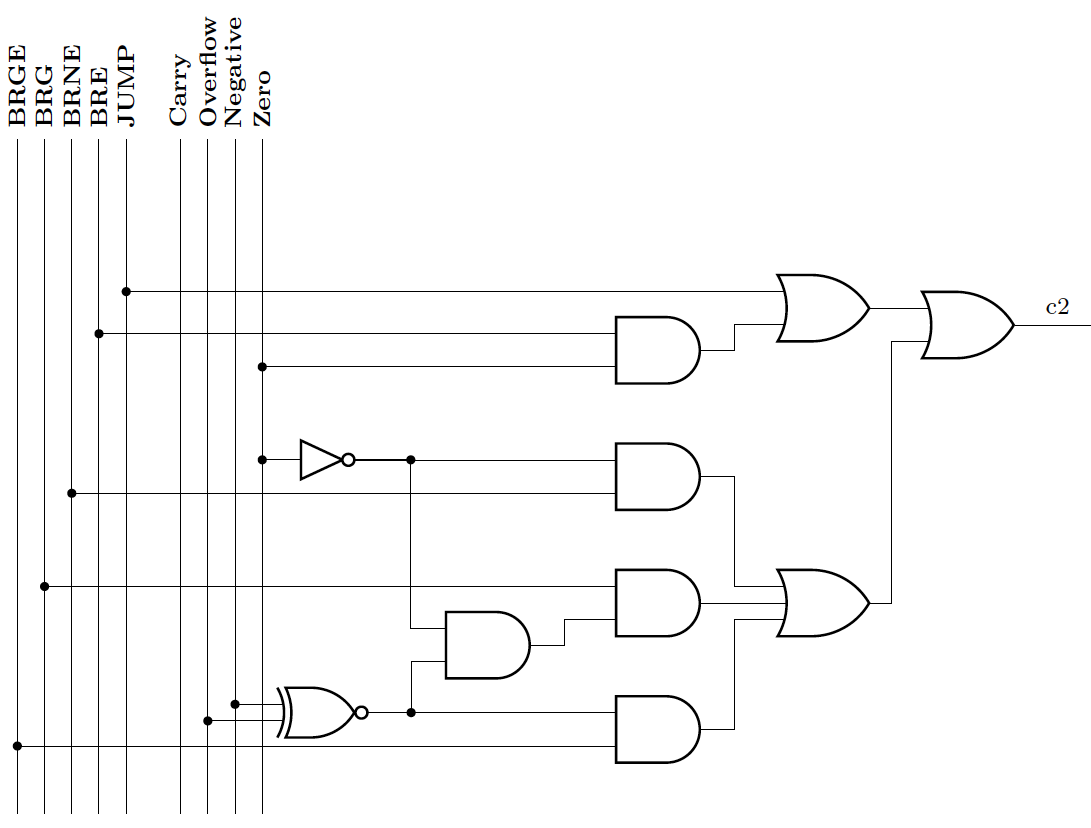 JUMP * 1
BRE * B1
BRNE * B2
BRG * B3
BRGE * B4
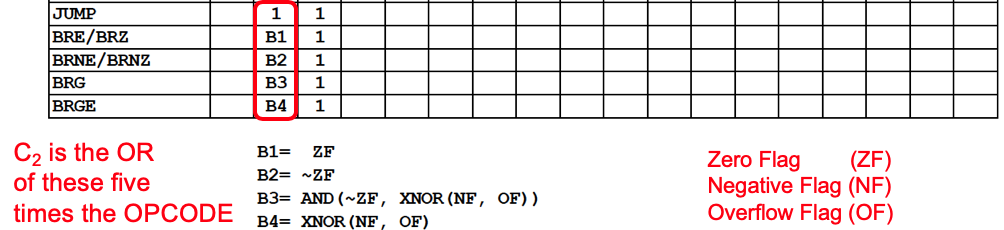 i281 CPU
Some Interesting Dualities
Equal  =  Not Equal


Greater   =  Less or Equal


Less  =  Greater or Equal
Comparison of Unsigned Numbers
(not supported by this CPU)
Comparison of Unsigned Numbers
Equal			

Not equal  		

Greater				

Greater or equal	         		

Less				

Less or Equal
Comparison of Unsigned Numbers
Equal			

Not equal  		

Greater / Above				

Greater or Equal	  / Above or Equal       		

Less / Below				

Less or Equal / Below or Equal
Comparison of Unsigned Numbers
Equal				ZF = 1

Not equal  			ZF = 0

Greater				ZF = 0  and  CF = 1

Greater or Equal	         		CF = 1

Less				CF = 0

Less or Equal			ZF = 1  or  CF = 0
Comparison of Unsigned Numbers
Equal				ZF

Not equal  			ZF

Greater				ZF  •  CF

Greater or Equal	         		CF

Less				CF

Less or Equal			ZF  +  CF
Comparison of Unsigned Numbers
Equal				ZF

Not equal  			ZF

Above				ZF  •  CF

Above or Equal	         		CF

Below				CF

Below or Equal			ZF  +  CF
Simulation of the For Loop programthat adds the numbers from 1 to 5
Add the numbers from 1 to 5
// C Version
// using a for loop

int N=5;
int i;
int sum;

int main()
{
     sum=0;
     for(i=1; i<=N; i++) {
        sum+=i;
     }

     // printf("%d\n", sum);
}
; Assembly Version

.data
N        BYTE    5
i        BYTE    ?
sum      BYTE    ?

.code
        LOADI  B, 0      ; sum=0
        LOADI  A, 1      ; i=1
        LOAD   D, [N]    ; register_D=N
Loop:   CMP    A, D      ; i<=N ?
        BRG    End       ; exit if i>N
Add:    ADD    B, A      ; sum+=i
        ADDI   A, 1      ; i++
        JUMP   Loop      ; next iteration
End:    STORE  [sum], B  ; write B to sum
Add the numbers from 1 to 5
; Assembly Version

.data
N        BYTE    5
i        BYTE    ?
sum      BYTE    ?

.code
        LOADI  B, 0      ; sum=0
        LOADI  A, 1      ; i=1
        LOAD   D, [N]    ; register_D=N
Loop:   CMP    A, D      ; i<=N ?
        BRG    End       ; exit if i>N
Add:    ADD    B, A      ; sum+=i
        ADDI   A, 1      ; i++
        JUMP   Loop      ; next iteration
End:    STORE  [sum], B  ; write B to sum
Machine Code Version

Data Memory:
00000101
00000000
00000000

Code Memory:
0011010000000000
0011000000000001
1000110000000000
1101001100000000
1111001000000011
0100010000000000
0101000000000001
1110000011111011
1010010000000010
Clock
Code Memory:
0011010000000000
0011000000000001
1000110000000000
1101001100000000
1111001000000011
0100010000000000
0101000000000001
1110000011111011
1010010000000010
c1
00110100 00000000
00110000 00000001
10001100 00000000
11010011 00000000
11110010 00000011
01000100 00000000
01010000 00000001
11100000 11111011
10100100 00000010
100000
 100001
 100010
 100011
 100100
 100101
 100110
 100111
 101000
16
8 high
6
6
16
6 low
6
6
6
6
6
100000
Code Memory
0 0 0 0 0 1
6-bit adder
Clock
6-bit adder
PC
c2
c3
6
1

0
6
6
6
i281 CPU
Clock
; Assembly Version

.data
N        BYTE    5
i        BYTE    ?
sum      BYTE    ?

.code
        LOADI  B, 0      ; sum=0
        LOADI  A, 1      ; i=1
        LOAD   D, [N]    ; register_D=N
Loop:   CMP    A, D      ; i<=N ?
        BRG    End       ; exit if i>N
Add:    ADD    B, A      ; sum+=i
        ADDI   A, 1      ; i++
        JUMP   Loop      ; next iteration
End:    STORE  [sum], B  ; write B to sum
c1
00110100 00000000
00110000 00000001
10001100 00000000
11010011 00000000
11110010 00000011
01000100 00000000
01010000 00000001
11100000 11111011
10100100 00000010
100000
 100001
 100010
 100011
 100100
 100101
 100110
 100111
 101000
16
8 high
6
6
16
6 low
6
6
6
6
6
100000
Code Memory
0 0 0 0 0 1
6-bit adder
Clock
6-bit adder
PC
c2
c3
6
1

0
6
6
6
i281 CPU
Clock
; Assembly Version

.data
N        BYTE    5
i        BYTE    ?
sum      BYTE    ?

.code
        LOADI  B, 0      ; sum=0
        LOADI  A, 1      ; i=1
        LOAD   D, [N]    ; register_D=N
Loop:   CMP    A, D      ; i<=N ?
        BRG    End       ; exit if i>N
Add:    ADD    B, A      ; sum+=i
        ADDI   A, 1      ; i++
        JUMP   Loop      ; next iteration
End:    STORE  [sum], B  ; write B to sum
c1
00110100 00000000
00110000 00000001
10001100 00000000
11010011 00000000
11110010 00000011
01000100 00000000
01010000 00000001
11100000 11111011
10100100 00000010
100000
 100001
 100010
 100011
 100100
 100101
 100110
 100111
 101000
16
8 high
6
6
16
6 low
6
6
6
6
6
Offset from the second byte 
of the current instruction
100000
Current PC
Code Memory
0 0 0 0 0 1
Current PC
6-bit adder
Offset
Current PC + 1
Clock
6-bit adder
PC
c2
c3
Current PC
6
Next PC
1

0
6
Current PC + 1 + Offset
6
6
Current PC + 1
i281 CPU
Clock
; Assembly Version

.data
N        BYTE    5
i        BYTE    ?
sum      BYTE    ?

.code
        LOADI  B, 0      ; sum=0
        LOADI  A, 1      ; i=1
        LOAD   D, [N]    ; register_D=N
Loop:   CMP    A, D      ; i<=N ?
        BRG    End       ; exit if i>N
Add:    ADD    B, A      ; sum+=i
        ADDI   A, 1      ; i++
        JUMP   Loop      ; next iteration
End:    STORE  [sum], B  ; write B to sum
c1
00110100 00000000
00110000 00000001
10001100 00000000
11010011 00000000
11110010 00000011
01000100 00000000
01010000 00000001
11100000 11111011
10100100 00000010
100000
 100001
 100010
 100011
 100100
 100101
 100110
 100111
 101000
16
8 high
6
6
16
6 low
6
6
6
6
6
Offset from the second byte 
of the current instruction
100000
Current PC
Code Memory
0 0 0 0 0 1
Current PC
6-bit adder
Offset
Current PC + 1
Clock
6-bit adder
PC
c2
c3
Current PC
6
Next PC
1

0
6
Current PC + 1 + Offset
6
6
Current PC + 1
i281 CPU
Clock
; Assembly Version

.data
N        BYTE    5
i        BYTE    ?
sum      BYTE    ?

.code
        LOADI  B, 0      ; sum=0
        LOADI  A, 1      ; i=1
        LOAD   D, [N]    ; register_D=N
Loop:   CMP    A, D      ; i<=N ?
        BRG    End       ; exit if i>N
Add:    ADD    B, A      ; sum+=i
        ADDI   A, 1      ; i++
        JUMP   Loop      ; next iteration
End:    STORE  [sum], B  ; write B to sum
c1
00110100 00000000
00110000 00000001
10001100 00000000
11010011 00000000
11110010 00000011
01000100 00000000
01010000 00000001
11100000 11111011
10100100 00000010
100000
 100001
 100010
 100011
 100100
 100101
 100110
 100111
 101000
16
8 high
6
6
16
6 low
6
6
6
6
6
100000
100000
Code Memory
0 0 0 0 0 1
100000
6-bit adder
000000
100001
Clock
6-bit adder
1
0
PC
c2
c3
100001
Current PC
6
Next PC
1

0
6
100001
6
6
i281 CPU
Clock
; Assembly Version

.data
N        BYTE    5
i        BYTE    ?
sum      BYTE    ?

.code
        LOADI  B, 0      ; sum=0
        LOADI  A, 1      ; i=1
        LOAD   D, [N]    ; register_D=N
Loop:   CMP    A, D      ; i<=N ?
        BRG    End       ; exit if i>N
Add:    ADD    B, A      ; sum+=i
        ADDI   A, 1      ; i++
        JUMP   Loop      ; next iteration
End:    STORE  [sum], B  ; write B to sum
c1
00110100 00000000
00110000 00000001
10001100 00000000
11010011 00000000
11110010 00000011
01000100 00000000
01010000 00000001
11100000 11111011
10100100 00000010
100000
 100001
 100010
 100011
 100100
 100101
 100110
 100111
 101000
16
8 high
6
6
16
6 low
6
6
6
6
6
100001
100001
Code Memory
0 0 0 0 0 1
100001
6-bit adder
000001
100010
Clock
6-bit adder
1
0
PC
c2
c3
100011
Current PC
6
Next PC
1

0
6
100010
6
6
i281 CPU
Clock
; Assembly Version

.data
N        BYTE    5
i        BYTE    ?
sum      BYTE    ?

.code
        LOADI  B, 0      ; sum=0
        LOADI  A, 1      ; i=1
        LOAD   D, [N]    ; register_D=N
Loop:   CMP    A, D      ; i<=N ?
        BRG    End       ; exit if i>N
Add:    ADD    B, A      ; sum+=i
        ADDI   A, 1      ; i++
        JUMP   Loop      ; next iteration
End:    STORE  [sum], B  ; write B to sum
c1
00110100 00000000
00110000 00000001
10001100 00000000
11010011 00000000
11110010 00000011
01000100 00000000
01010000 00000001
11100000 11111011
10100100 00000010
100000
 100001
 100010
 100011
 100100
 100101
 100110
 100111
 101000
16
8 high
6
6
16
6 low
6
6
6
6
6
100010
100010
Code Memory
0 0 0 0 0 1
100010
6-bit adder
000000
100011
Clock
6-bit adder
1
0
PC
c2
c3
100011
Current PC
6
Next PC
1

0
6
100011
6
6
i281 CPU
Clock
; Assembly Version

.data
N        BYTE    5
i        BYTE    ?
sum      BYTE    ?

.code
        LOADI  B, 0      ; sum=0
        LOADI  A, 1      ; i=1
        LOAD   D, [N]    ; register_D=N
Loop:   CMP    A, D      ; i<=N ?
        BRG    End       ; exit if i>N
Add:    ADD    B, A      ; sum+=i
        ADDI   A, 1      ; i++
        JUMP   Loop      ; next iteration
End:    STORE  [sum], B  ; write B to sum
c1
00110100 00000000
00110000 00000001
10001100 00000000
11010011 00000000
11110010 00000011
01000100 00000000
01010000 00000001
11100000 11111011
10100100 00000010
100000
 100001
 100010
 100011
 100100
 100101
 100110
 100111
 101000
16
8 high
6
6
16
6 low
6
6
6
6
6
100011
100011
Code Memory
0 0 0 0 0 1
100011
6-bit adder
000000
100100
Clock
6-bit adder
1
0
PC
c2
c3
100100
Current PC
6
Next PC
1

0
6
100100
6
6
i281 CPU
Clock
; Assembly Version

.data
N        BYTE    5
i        BYTE    ?
sum      BYTE    ?

.code
        LOADI  B, 0      ; sum=0
        LOADI  A, 1      ; i=1
        LOAD   D, [N]    ; register_D=N
Loop:   CMP    A, D      ; i<=N ?
        BRG    End       ; exit if i>N
Add:    ADD    B, A      ; sum+=i
        ADDI   A, 1      ; i++
        JUMP   Loop      ; next iteration
End:    STORE  [sum], B  ; write B to sum
c1
00110100 00000000
00110000 00000001
10001100 00000000
11010011 00000000
11110010 00000011
01000100 00000000
01010000 00000001
11100000 11111011
10100100 00000010
100000
 100001
 100010
 100011
 100100
 100101
 100110
 100111
 101000
16
8 high
6
6
16
6 low
6
6
6
6
6
100100
100100
Code Memory
0 0 0 0 0 1
100100
6-bit adder
The branch is not taken.
000011
100101
Clock
6-bit adder
1
0
PC
c2
c3
101000
Current PC
6
Next PC
1

0
6
100101
6
6
i281 CPU
Clock
; Assembly Version

.data
N        BYTE    5
i        BYTE    ?
sum      BYTE    ?

.code
        LOADI  B, 0      ; sum=0
        LOADI  A, 1      ; i=1
        LOAD   D, [N]    ; register_D=N
Loop:   CMP    A, D      ; i<=N ?
        BRG    End       ; exit if i>N
Add:    ADD    B, A      ; sum+=i
        ADDI   A, 1      ; i++
        JUMP   Loop      ; next iteration
End:    STORE  [sum], B  ; write B to sum
c1
00110100 00000000
00110000 00000001
10001100 00000000
11010011 00000000
11110010 00000011
01000100 00000000
01010000 00000001
11100000 11111011
10100100 00000010
100000
 100001
 100010
 100011
 100100
 100101
 100110
 100111
 101000
16
8 high
6
6
16
6 low
6
6
6
6
6
100101
100101
Code Memory
0 0 0 0 0 1
100101
6-bit adder
000000
100110
Clock
6-bit adder
1
0
PC
c2
c3
100110
Current PC
6
Next PC
1

0
6
100110
6
6
i281 CPU
Clock
; Assembly Version

.data
N        BYTE    5
i        BYTE    ?
sum      BYTE    ?

.code
        LOADI  B, 0      ; sum=0
        LOADI  A, 1      ; i=1
        LOAD   D, [N]    ; register_D=N
Loop:   CMP    A, D      ; i<=N ?
        BRG    End       ; exit if i>N
Add:    ADD    B, A      ; sum+=i
        ADDI   A, 1      ; i++
        JUMP   Loop      ; next iteration
End:    STORE  [sum], B  ; write B to sum
c1
00110100 00000000
00110000 00000001
10001100 00000000
11010011 00000000
11110010 00000011
01000100 00000000
01010000 00000001
11100000 11111011
10100100 00000010
100000
 100001
 100010
 100011
 100100
 100101
 100110
 100111
 101000
16
8 high
6
6
16
6 low
6
6
6
6
6
100110
100110
Code Memory
0 0 0 0 0 1
100110
6-bit adder
000001
100111
Clock
6-bit adder
1
0
PC
c2
c3
101000
Current PC
6
Next PC
1

0
6
100111
6
6
i281 CPU
Clock
; Assembly Version

.data
N        BYTE    5
i        BYTE    ?
sum      BYTE    ?

.code
        LOADI  B, 0      ; sum=0
        LOADI  A, 1      ; i=1
        LOAD   D, [N]    ; register_D=N
Loop:   CMP    A, D      ; i<=N ?
        BRG    End       ; exit if i>N
Add:    ADD    B, A      ; sum+=i
        ADDI   A, 1      ; i++
        JUMP   Loop      ; next iteration
End:    STORE  [sum], B  ; write B to sum
c1
00110100 00000000
00110000 00000001
10001100 00000000
11010011 00000000
11110010 00000011
01000100 00000000
01010000 00000001
11100000 11111011
10100100 00000010
100000
 100001
 100010
 100011
 100100
 100101
 100110
 100111
 101000
16
8 high
6
6
16
6 low
6
6
6
6
6
100111
100111
Code Memory
0 0 0 0 0 1
100111
6-bit adder
The jump is taken.
111011
101000
Clock
6-bit adder
1
1
PC
c2
c3
100011
Current PC
6
Next PC
1

0
6
101000
6
6
i281 CPU
Clock
; Assembly Version

.data
N        BYTE    5
i        BYTE    ?
sum      BYTE    ?

.code
        LOADI  B, 0      ; sum=0
        LOADI  A, 1      ; i=1
        LOAD   D, [N]    ; register_D=N
Loop:   CMP    A, D      ; i<=N ?
        BRG    End       ; exit if i>N
Add:    ADD    B, A      ; sum+=i
        ADDI   A, 1      ; i++
        JUMP   Loop      ; next iteration
End:    STORE  [sum], B  ; write B to sum
c1
00110100 00000000
00110000 00000001
10001100 00000000
11010011 00000000
11110010 00000011
01000100 00000000
01010000 00000001
11100000 11111011
10100100 00000010
100000
 100001
 100010
 100011
 100100
 100101
 100110
 100111
 101000
16
8 high
6
6
16
6 low
6
6
6
6
6
100011
100011
Code Memory
0 0 0 0 0 1
100011
6-bit adder
000000
100100
Clock
6-bit adder
1
0
PC
c2
c3
100100
Current PC
6
Next PC
1

0
6
100100
6
6
i281 CPU
Clock
; Assembly Version

.data
N        BYTE    5
i        BYTE    ?
sum      BYTE    ?

.code
        LOADI  B, 0      ; sum=0
        LOADI  A, 1      ; i=1
        LOAD   D, [N]    ; register_D=N
Loop:   CMP    A, D      ; i<=N ?
        BRG    End       ; exit if i>N
Add:    ADD    B, A      ; sum+=i
        ADDI   A, 1      ; i++
        JUMP   Loop      ; next iteration
End:    STORE  [sum], B  ; write B to sum
c1
00110100 00000000
00110000 00000001
10001100 00000000
11010011 00000000
11110010 00000011
01000100 00000000
01010000 00000001
11100000 11111011
10100100 00000010
100000
 100001
 100010
 100011
 100100
 100101
 100110
 100111
 101000
16
8 high
6
6
16
6 low
6
6
6
6
6
100100
100100
Code Memory
0 0 0 0 0 1
100100
6-bit adder
Let’s assume that the
branch is taken this time.
000011
100101
Clock
6-bit adder
1
1
PC
c2
c3
101000
Current PC
6
Next PC
1

0
6
100101
6
6
i281 CPU
Clock
; Assembly Version

.data
N        BYTE    5
i        BYTE    ?
sum      BYTE    ?

.code
        LOADI  B, 0      ; sum=0
        LOADI  A, 1      ; i=1
        LOAD   D, [N]    ; register_D=N
Loop:   CMP    A, D      ; i<=N ?
        BRG    End       ; exit if i>N
Add:    ADD    B, A      ; sum+=i
        ADDI   A, 1      ; i++
        JUMP   Loop      ; next iteration
End:    STORE  [sum], B  ; write B to sum
c1
00110100 00000000
00110000 00000001
10001100 00000000
11010011 00000000
11110010 00000011
01000100 00000000
01010000 00000001
11100000 11111011
10100100 00000010
100000
 100001
 100010
 100011
 100100
 100101
 100110
 100111
 101000
16
8 high
6
6
16
6 low
6
6
6
6
6
101000
101000
Code Memory
0 0 0 0 0 1
101000
6-bit adder
000010
101001
Clock
6-bit adder
1
0
PC
c2
c3
101011
Current PC
6
Next PC
1

0
6
101001
6
6
i281 CPU
c1
Control
PC
Update
Logic
OpCode
Decoder
00110100 00000000
00110000 00000001
10001100 00000000
11010011 00000000
11110010 00000011
01000100 00000000
01010000 00000001
11100000 11111011
10100100 00000010
100000
 100001
 100010
 100011
 100100
 100101
 100110
 100111
 101000
16
8 high
4
27
4
6
6
16
8
8
8
c1 c2 c3 c4 c5 c6 c7 c8 c9 c10 c11 c12 c13 c14 c15 c16 c17 c18
16
6 low
8 low
6 low
4
8
8
8
100000
0  0  0  0  0  0  0  0  0  0   0   0   0   0   0   0   0   0
A
00000000
B
Code Memory
00000000
C
00000000
D
00000000
c14
c17
Registers
Flags
c4
c5
0 0 0 0
A
B
C
D
8
c18
c15
0000
 0001
 0010
 0011
 0100
 0101
 0110
 0111
00000101
00000000
00000000
00000000
00000000
00000000
00000000
00000000
c6
c7
8
8
ALU
0


1
0


1
c11
8
8
A
B
C
D
8
0


1
4 low
8
PC
8
8
Data Memory
c16
c13
c12
c8
c9
c10
c3
8
0


1
8
c2
8 low
4
Switches
6
1


0
6
6
4
6
6
16
i281 CPU
c1
Control
PC
Update
Logic
OpCode
Decoder
00110100 00000000
00110000 00000001
10001100 00000000
11010011 00000000
11110010 00000011
01000100 00000000
01010000 00000001
11100000 11111011
10100100 00000010
100000
 100001
 100010
 100011
 100100
 100101
 100110
 100111
 101000
16
8 high
4
27
4
6
6
16
8
8
8
c1 c2 c3 c4 c5 c6 c7 c8 c9 c10 c11 c12 c13 c14 c15 c16 c17 c18
16
6 low
8 low
6 low
4
8
8
8
100000
0  0  0  0  0  0  0  0  0  0   0   0   0   0   0   0   0   0
A
00000000
B
Code Memory
00000000
C
00000000
D
00000000
c14
c17
Registers
Flags
c4
c5
0 0 0 0
A
B
C
D
8
c18
c15
0000
 0001
 0010
 0011
 0100
 0101
 0110
 0111
00000101
00000000
00000000
00000000
00000000
00000000
00000000
00000000
c6
c7
8
8
ALU
0


1
0


1
c11
8
8
A
B
C
D
8
0


1
4 low
8
PC
8
8
Data Memory
c16
c13
c12
c8
c9
c10
c3
8
0


1
8
c2
8 low
4
Switches
6
1


0
6
6
4
6
6
16
i281 CPU
c1
Control
PC
Update
Logic
OpCode
Decoder
00110100 00000000
00110000 00000001
10001100 00000000
11010011 00000000
11110010 00000011
01000100 00000000
01010000 00000001
11100000 11111011
10100100 00000010
100000
 100001
 100010
 100011
 100100
 100101
 100110
 100111
 101000
16
8 high
4
27
4
6
6
16
8
8
8
c1 c2 c3 c4 c5 c6 c7 c8 c9 c10 c11 c12 c13 c14 c15 c16 c17 c18
16
6 low
8 low
6 low
4
8
8
8
100000
0  0  0  0  0  0  0  0  0  0   0   0   0   0   0   0   0   0
A
00000000
B
Code Memory
00000000
C
00000000
D
00000000
c14
c17
Registers
Flags
c4
c5
0 0 0 0
A
B
C
D
8
c18
c15
0000
 0001
 0010
 0011
 0100
 0101
 0110
 0111
00000101
00000000
00000000
00000000
00000000
00000000
00000000
00000000
c6
c7
8
8
ALU
0


1
0


1
c11
8
8
A
B
C
D
8
0


1
4 low
8
PC
8
8
Data Memory
c16
c13
c12
c8
c9
c10
c3
8
0


1
jump or branch address
8
c2
8 low
4
Switches
6
1


0
6
6
4
6
6
next address in sequential order
16
i281 CPU
Questions?
THE END